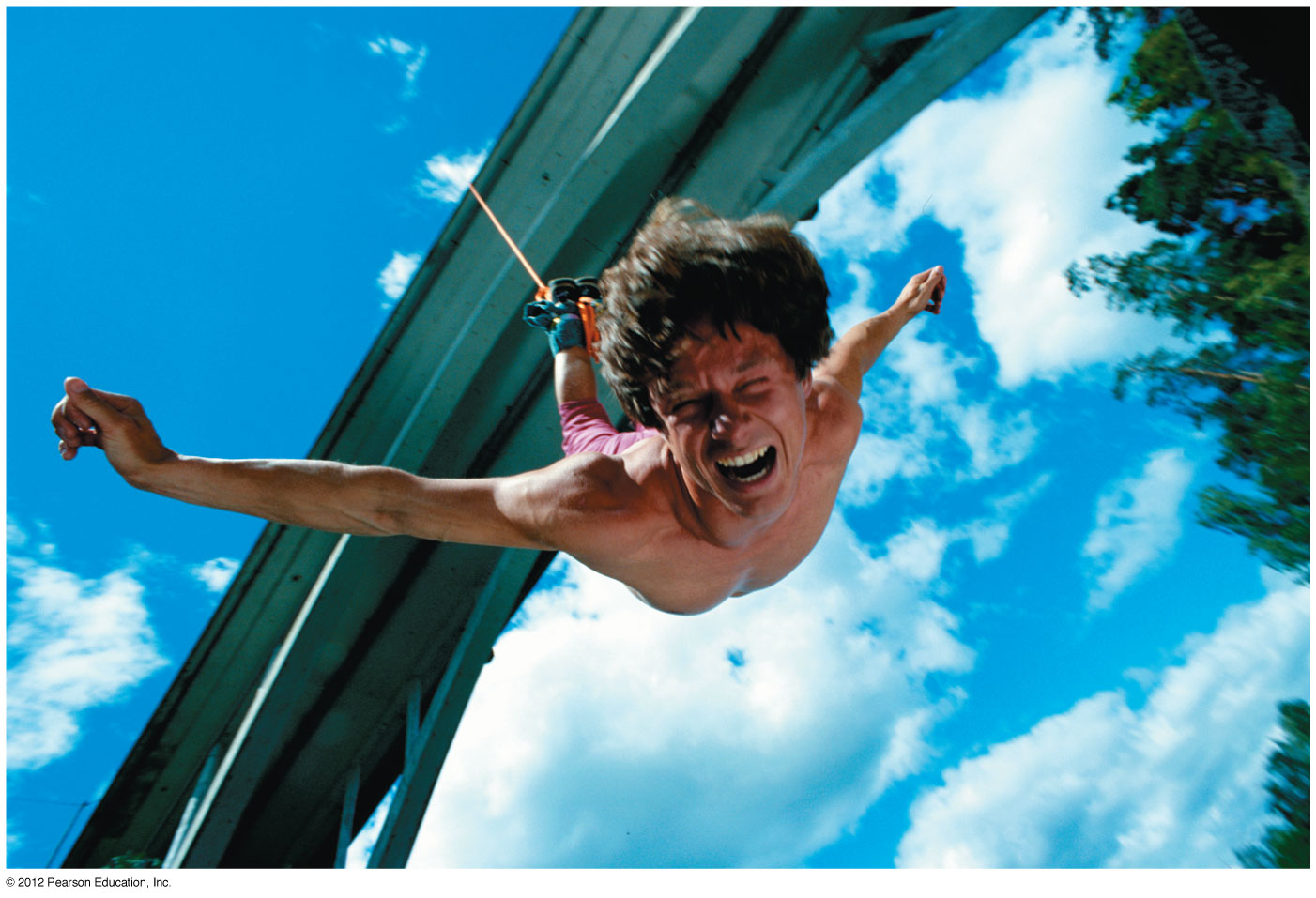 運動的物理
Galileo Galilei (1564-1642)
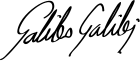 科學是描述自然現象的！
觀察現象是科學最基本的方法
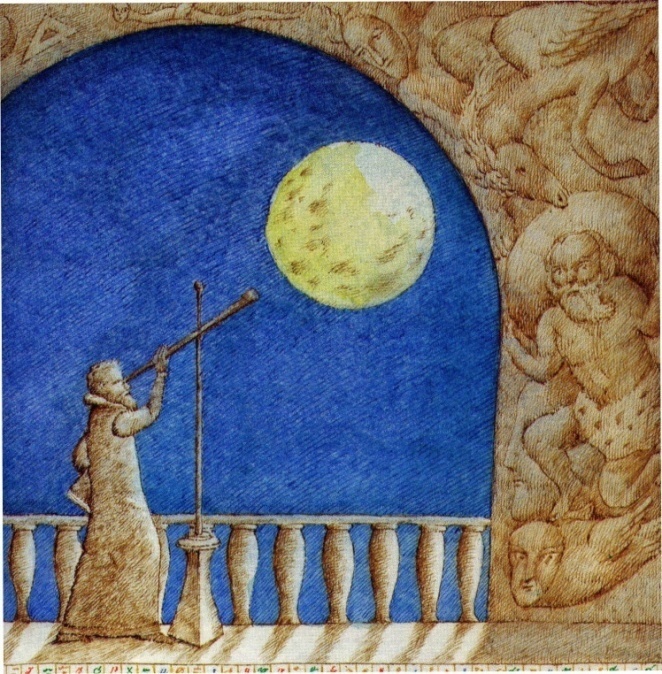 Galileo Galilei (1564-1642)
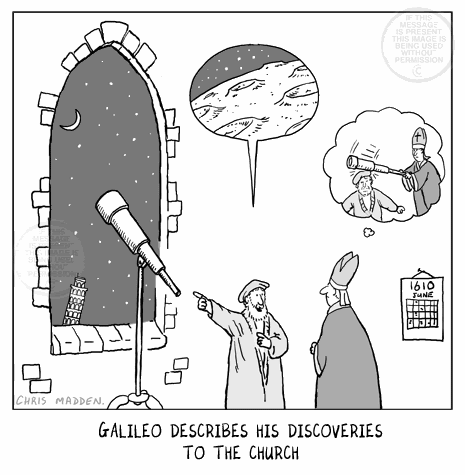 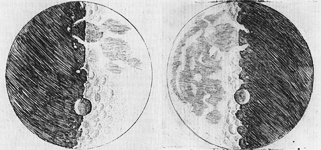 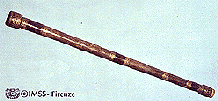 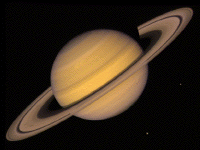 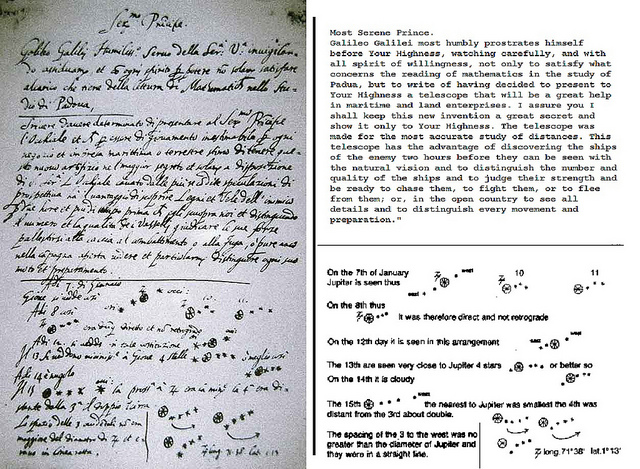 It was on this page that Galileo first noted an observation of the moons of Jupiter. This observation upset the notion that all celestial bodies must revolve around the Earth. 並非所有星體都要繞著地球轉。 Galileo published a full description in Sidereus Nuncius in March 1610。
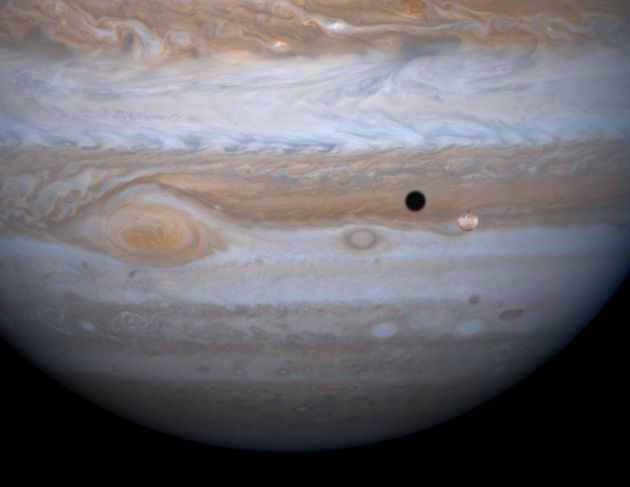 上圖是木星最內側的伽利略衛星，埃歐(Io) 位於氣體行星巨人的前方。 埃歐左方的黑點則是它自己的影子。這張將真實色彩做強化對比的影像，是兩年前無人太空船卡西尼(Cassini)號2002年經過木星時拍的，它將於 2004 年飛抵 土星。
伽利略更進一步主張：所有的知識都要通過實驗來檢驗！
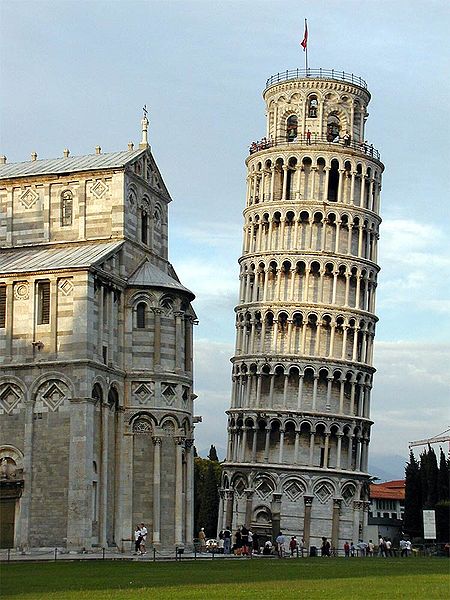 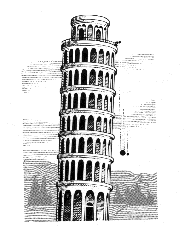 哲學通過辯論來檢驗！
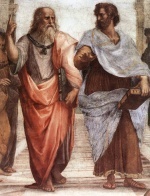 著名的比薩斜塔實驗，檢驗自由落體運動，就是最好的例子。
雅里斯多德由日常經驗及直覺主張物體的運動由物體的本質決定。
越重的東西下落得越快。
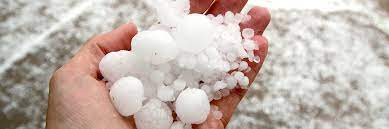 可是冰雹落下時無分大小。
並不會大冰雹先落，小冰雹後落。
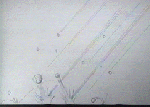 As for Galileo's interest in disproving Aristotle's Theory about falling objects, years later he said that he had first thought about this during a hailstorm, when he notice that both large and small hailstones hit the ground at the same time. If Aristotle were right, this could only happen if the larger stones dropped from a higher point in the clouds -- but at virtually the same time -- or that the lighter ones started falling earlier than the heavier ones -- neither of which seemed very probable to Galileo. Instead, the simplest explanation was simply that heavy or light, all hailstones fell simultaneously with the same speed.
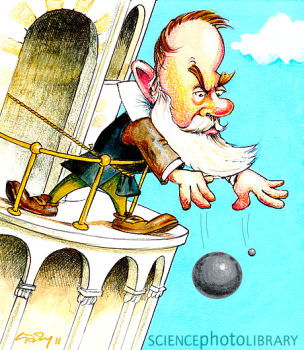 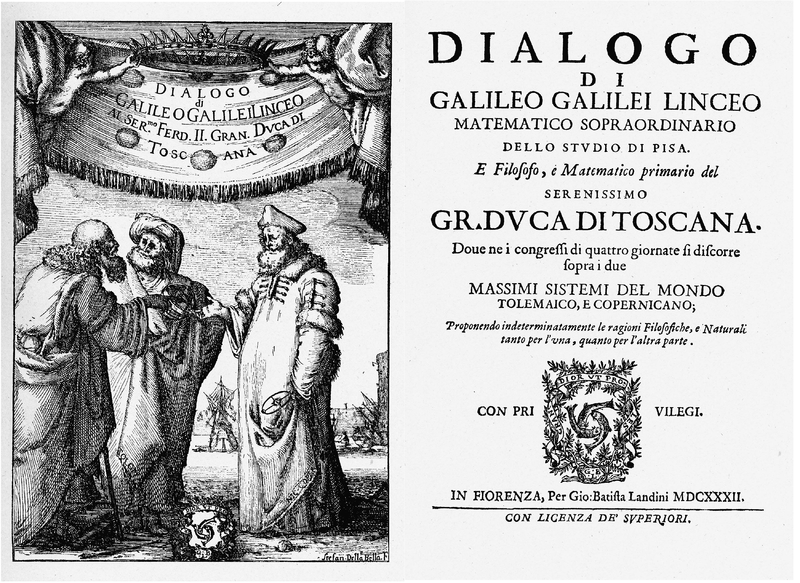 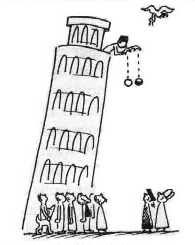 如果沒有空氣，所有物體，無論輕重落地時間相同
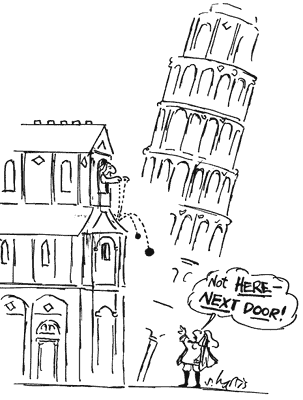 Whether or not Galileo ever performed his famous experiment on the leaning tower hardly seems to matter -- a similar experiment- demonstration had already been published by Benedetti Giambattista in 1553, and the test had also been made and published by the Flemish engineer Simon Stevin in 1586.
"the most beautiful thought experiment ever devised."
如果沒有空氣，所有物體，無論輕重落地時間相同
但伽利略並無法製造出無空氣的環境來作觀察
他作了一個理論的想像實驗：
Water
若介質極度稠密，重的物體不受影響，但輕的物體將幾乎不會下落！
將介質阻力逐漸變小，物體的行為會往相反方向演進，
輕的物體開始下落，與重的物體的差距越來越小。
在沒有介質阻力下，所有物體運動的差距消失，將以同樣的方法下落
沒有介質阻力下，所有物體將以同樣的方法下落。
地表上物體的下落運動是普遍的，因此非常特別。
地表上物體的下落運動是普遍的，因此非常特別。
觀察這個特別的現象就很重要！
測量物體下落的距離與時間的關係！
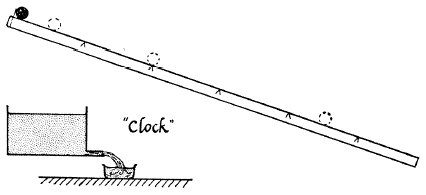 伽利略透過實驗觀察，發現物體下落的距離與時間的平方成正比。
伽利略聲稱，這表示物體下落的加速度是定值！
對物體運動的研究應該由速度轉移到加速度！
運動速度越來越快！
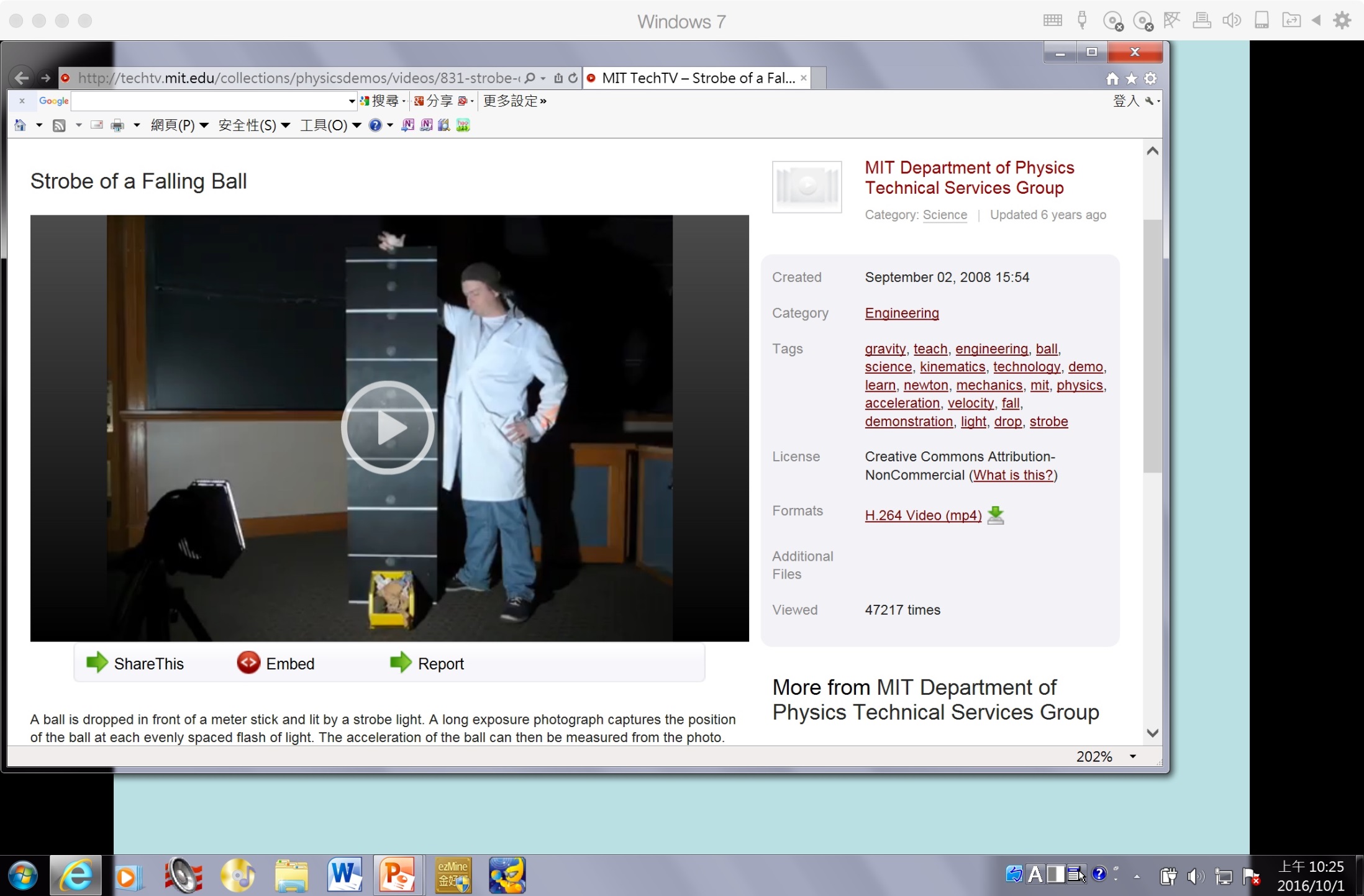 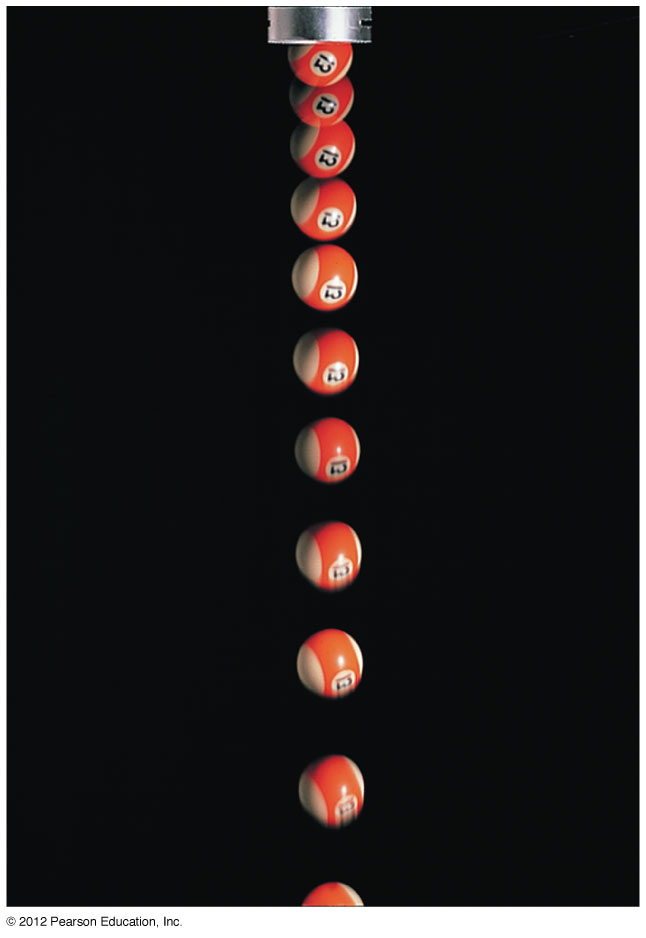 落體距離及速度與時間的關係
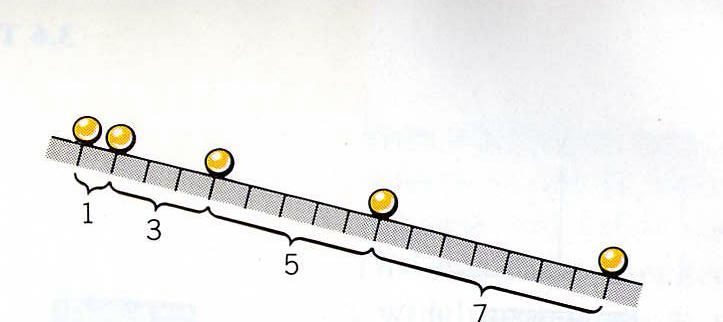 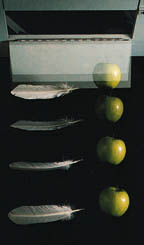 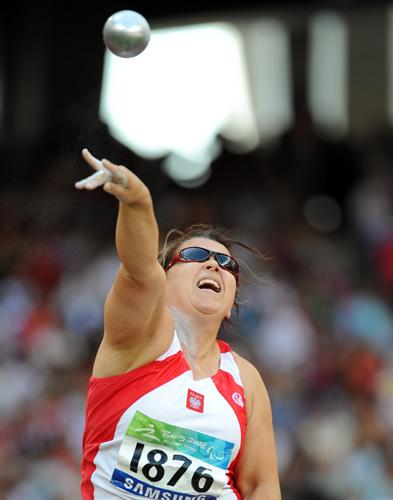 自由落體是等加速度運動！
地表物體運動都是等加速度運動！
對於運動研究來說，加速度比速度重要！
對物體運動研究的焦點必須由速度轉移到加速度！
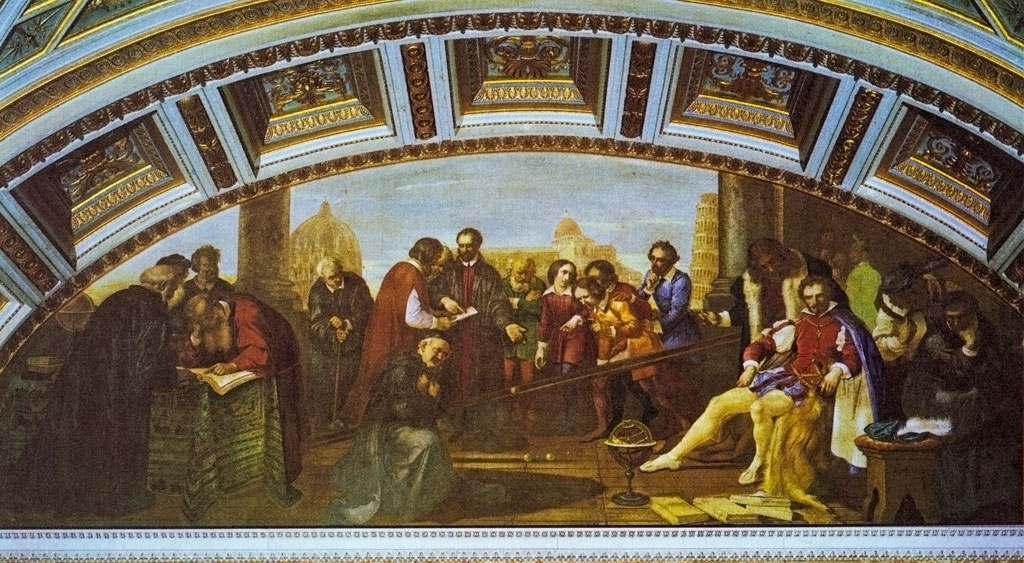 一門廣博精深的新科學已經誕生，我的工作只是一個開端，其他更聰明的心靈將可以利用其中的方法與手段，來探索新科學以致最遙遠的角落
物理定律是以數學描述的，因此是抽象的（mathematical and abstract）
要了解宇宙就得了解上帝的語言，而上帝的語言是數學
古典物理定律全部由數學寫成
所有物體將以同樣的方法下落，等效原則
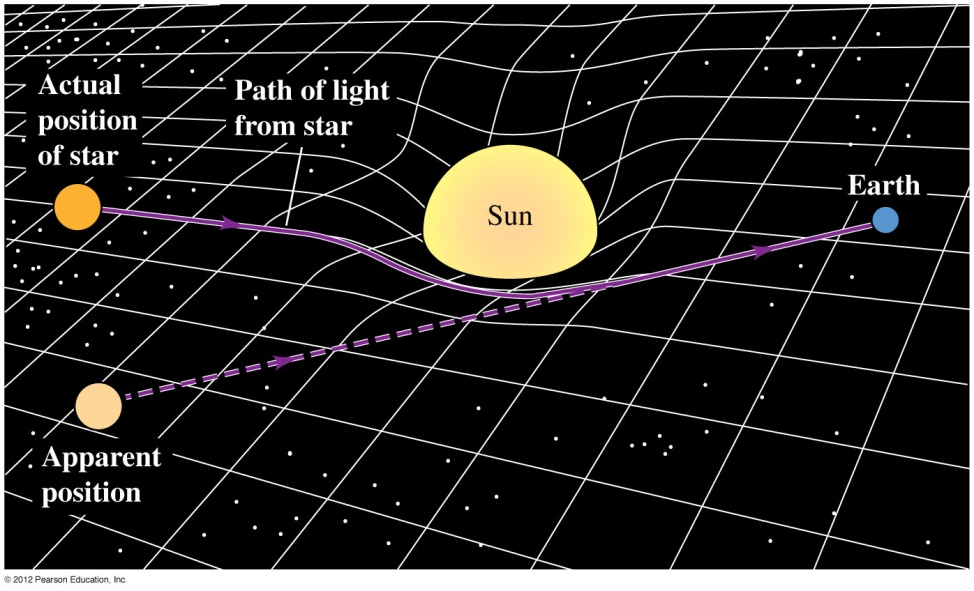 這個落下的方式與物體性質無關，看來更像是時空的特性
廣義相對論主張重力是質量造成周圍時空彎曲
在彎曲的空間中粒子走的是外界看來向一條曲線的直線！
所有物體以同樣的方法下落，就是因為大家都走直線！
廣義相對論已潛藏在伽列略的發現之中
伽利略的發現還啟發我們，自由落體與物體許多性質無關。
為了簡化討論，可以以忽略許多無關性質，以Model 模型來研究！
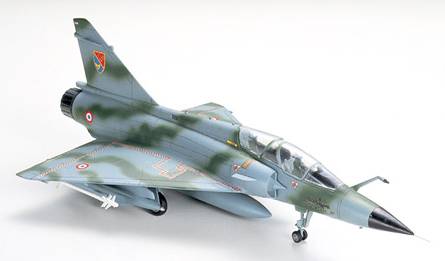 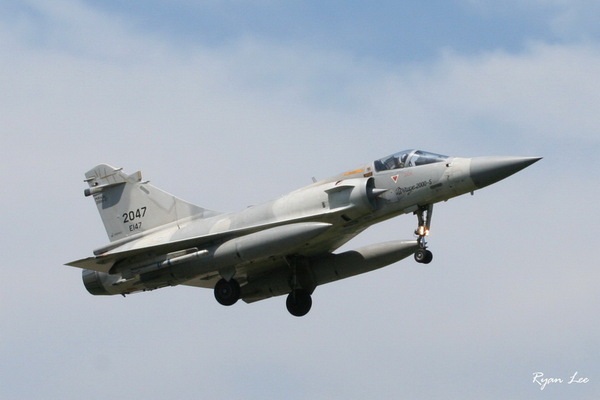 Models is a simplification of reality. It allows us to focus on the important aspects by excluding those aspects that play only a minor role.
模型畢竟與真實的物體不同，也因此比真實的物體方便操作。
牛頓力學是植基於粒子模型:
一個物體的運動可以簡化為將一個沒有大小的點！
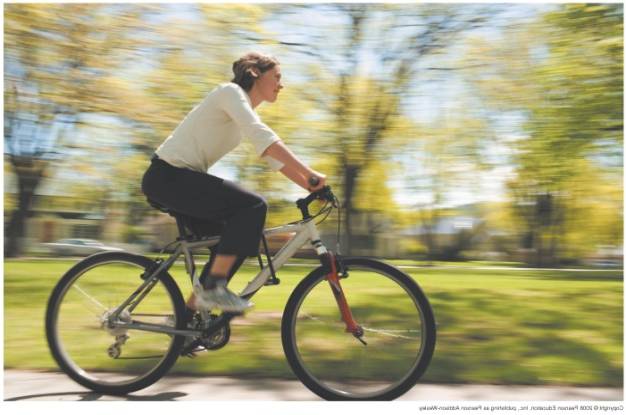 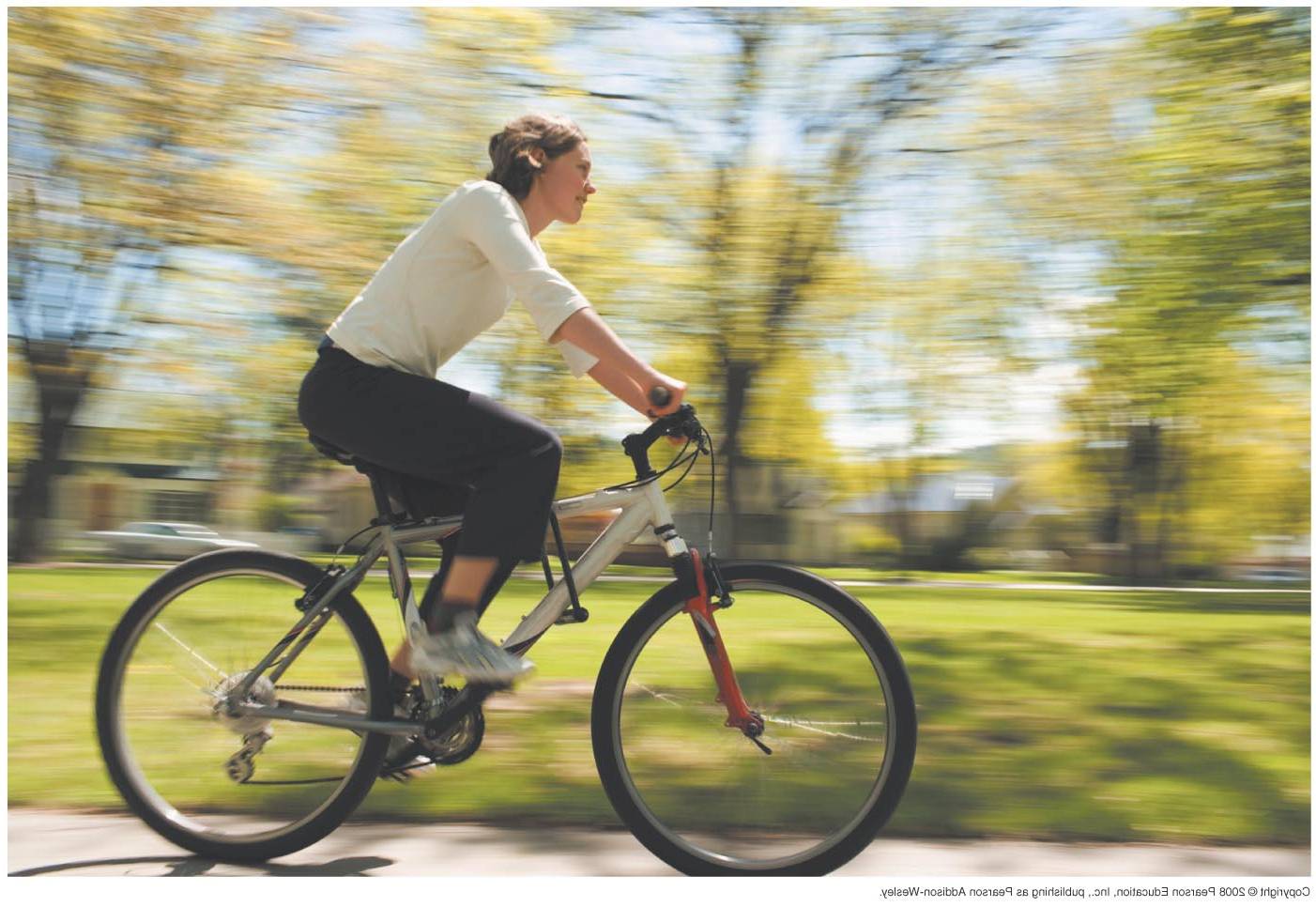 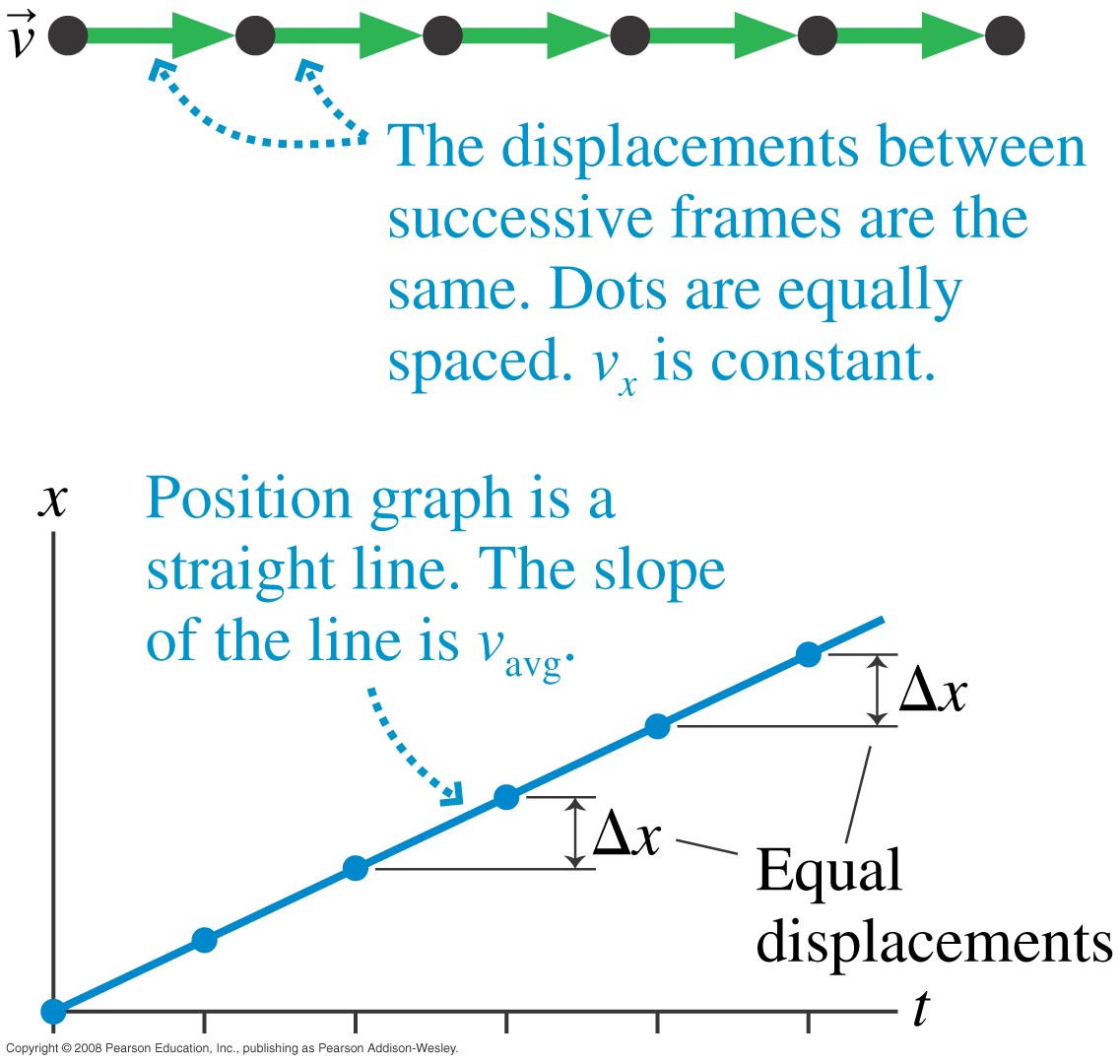 如此我們可以專心於她的位置，而且可以去測量並研究！
例如以位置對時間作圖！
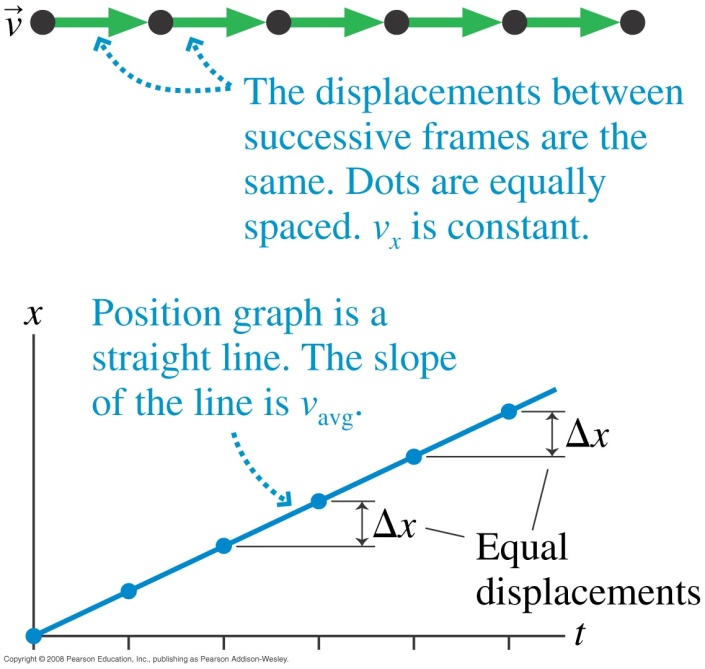 而可以慢慢加回去、一件一件有系統地加以考慮：
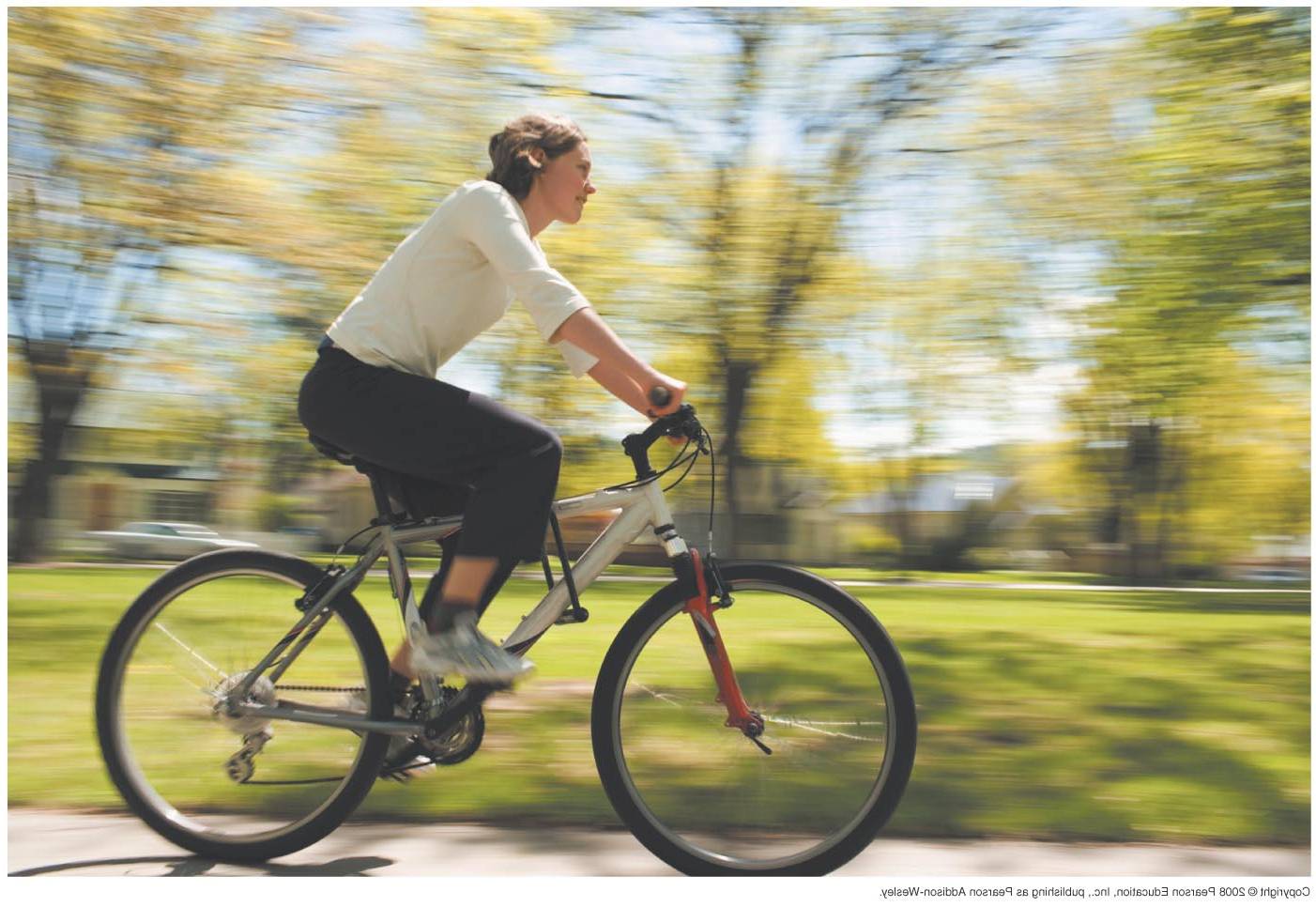 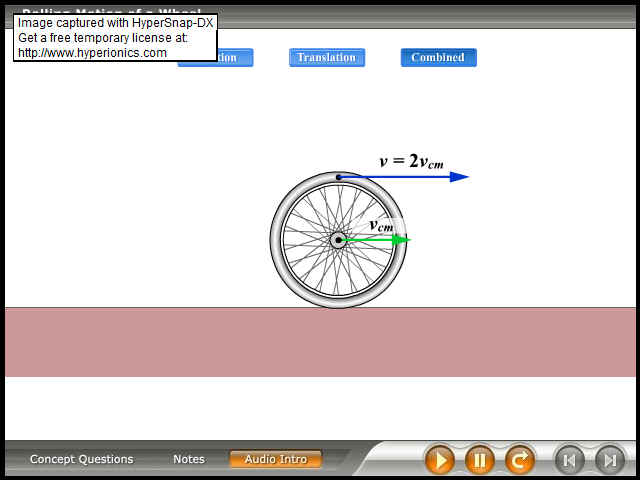 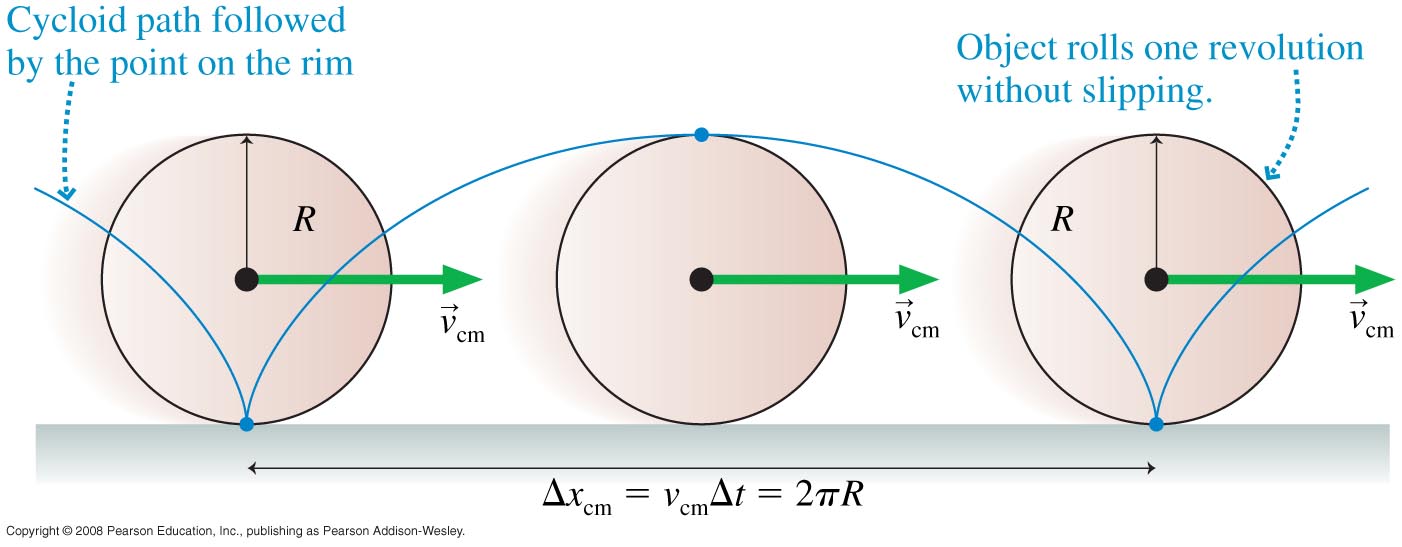 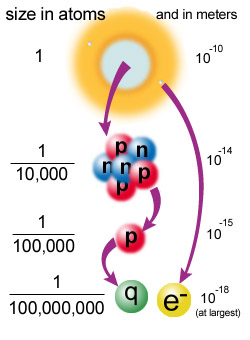 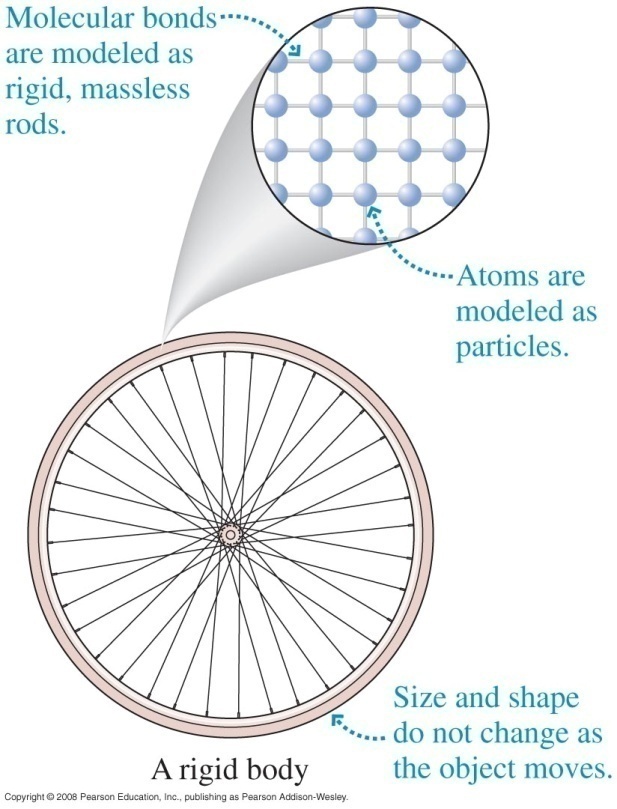 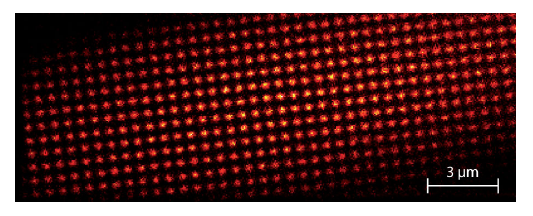 這個極度簡化的粒子模型竟然比我們原來預期的更真實！
畢竟，所有物質都是由沒有大小的粒子所構成：基本粒子！
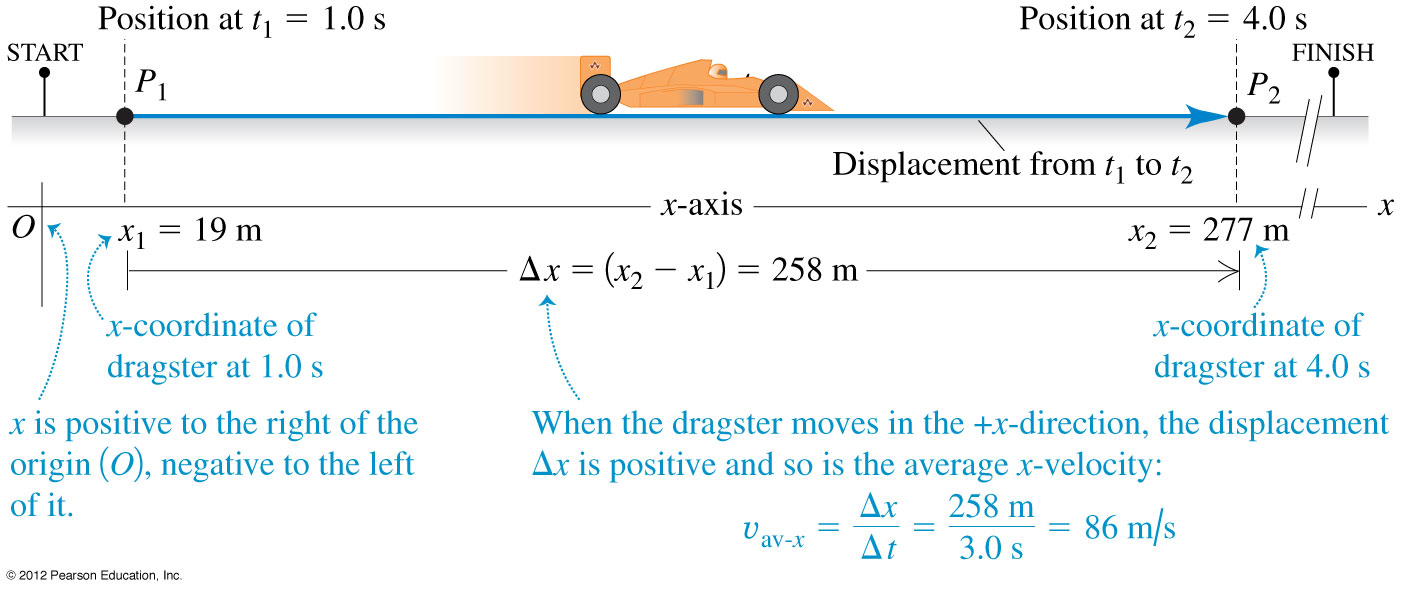 位置是時間的函數！
這個單變數函數是力學研究的對象與目標
位置：這個單變數函數可以用圖形表示：
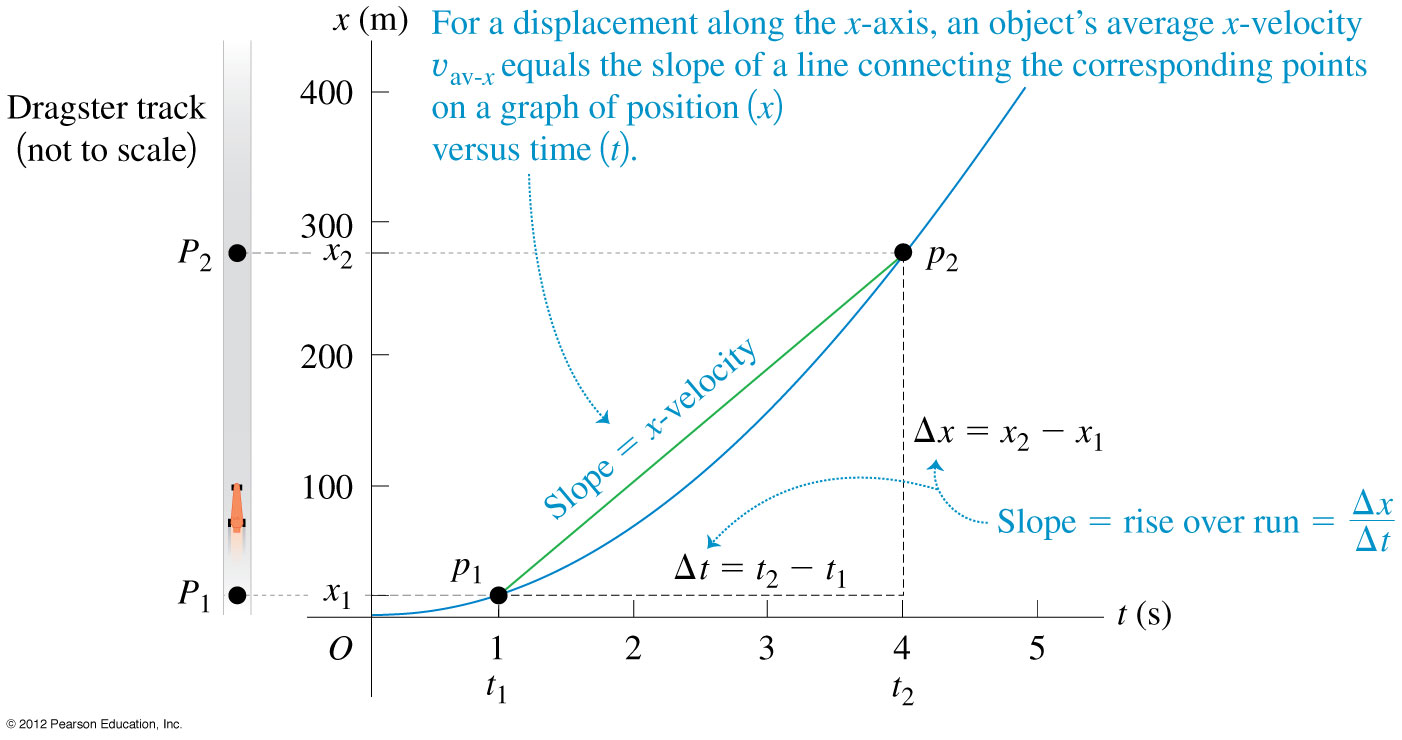 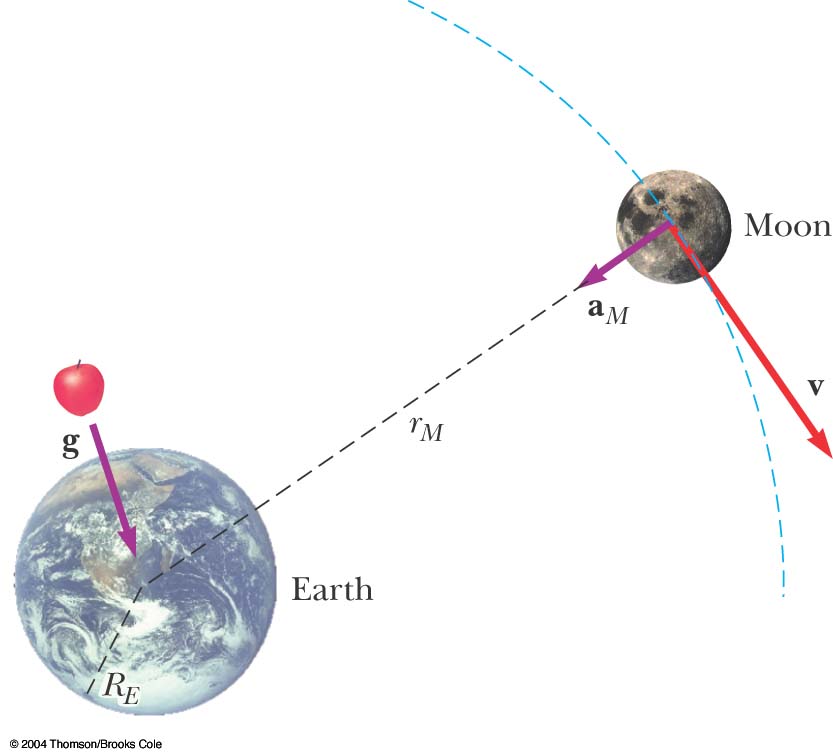 何謂加速度 acceleration？
速度是位置的變化率！
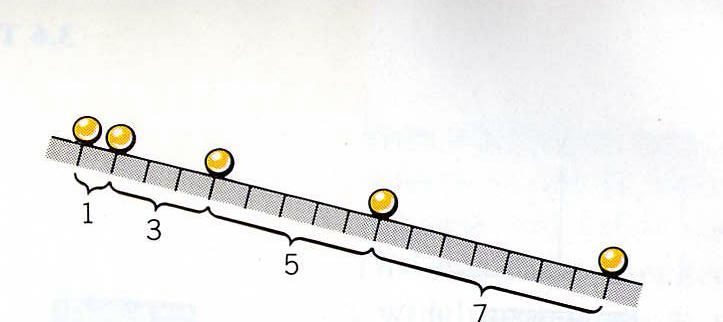 這看來是一個無意義的數學式！
但如果我們用函數作圖來看：
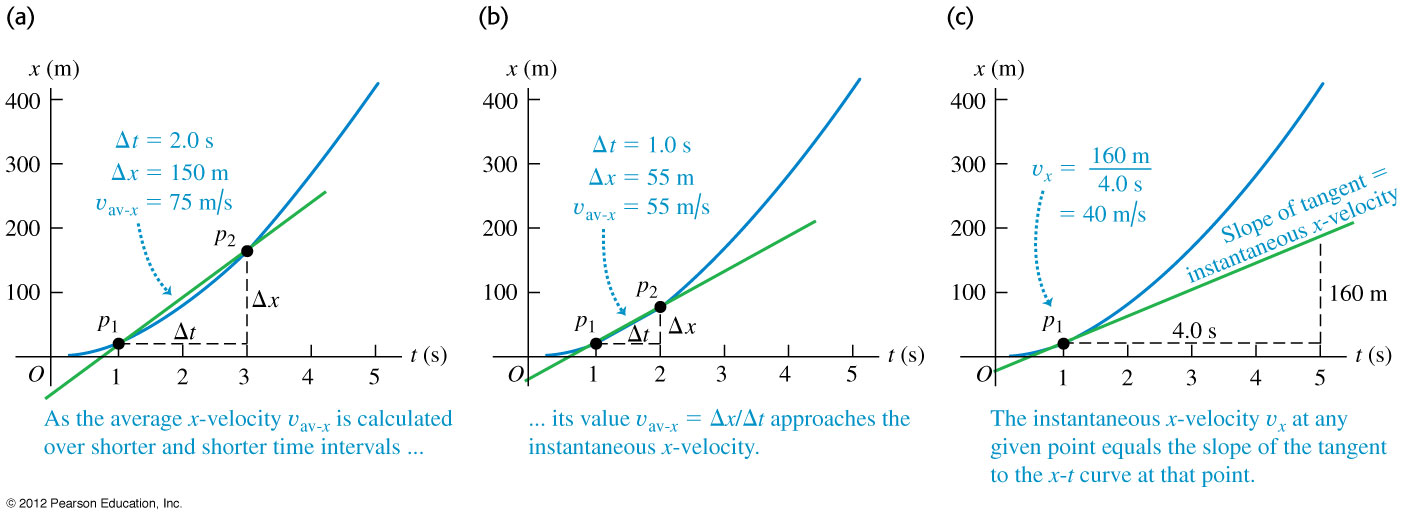 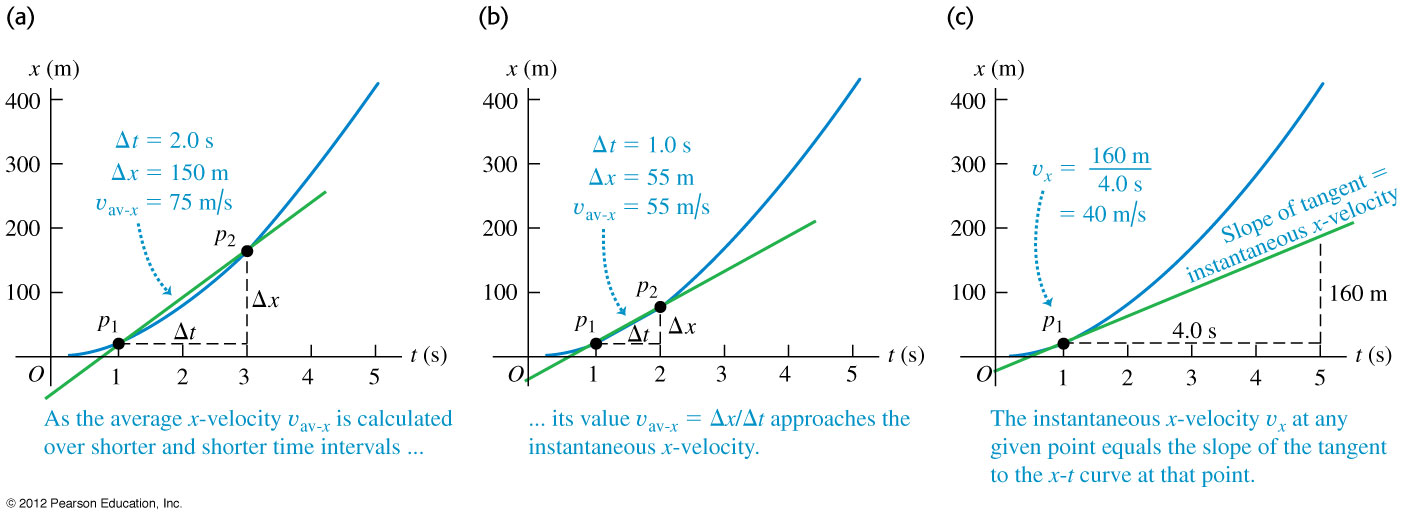 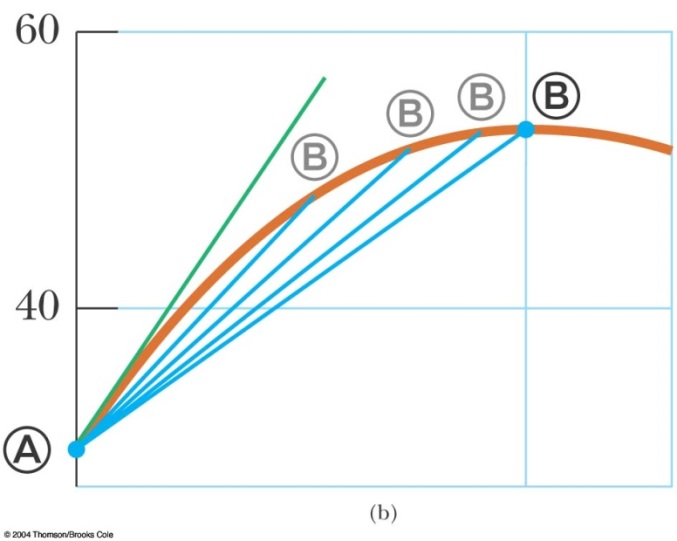 這個式子是有意義的！
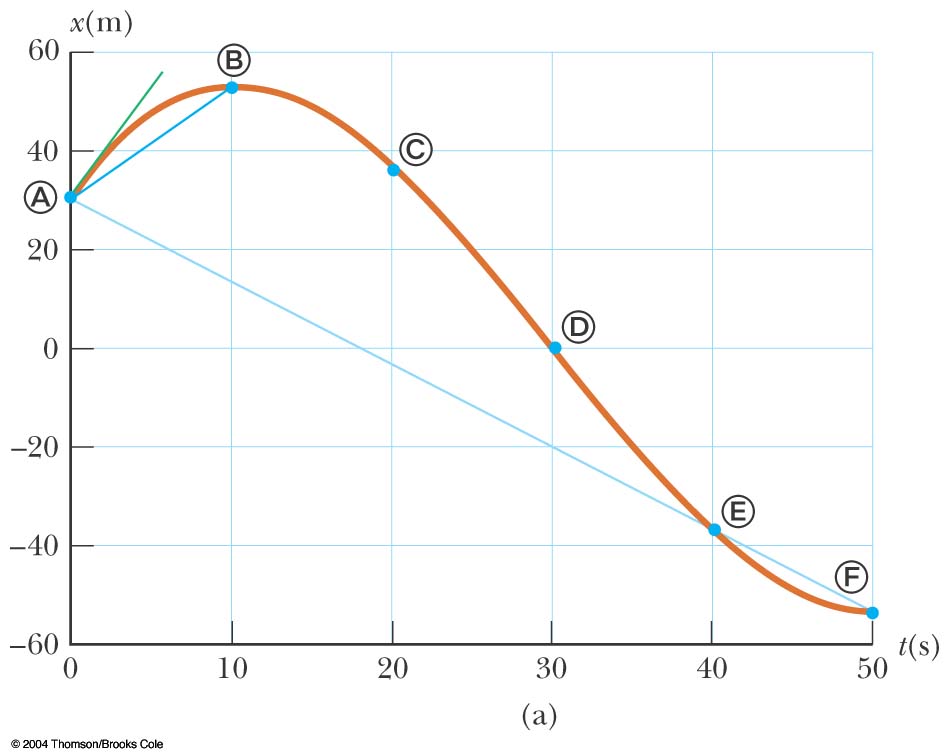 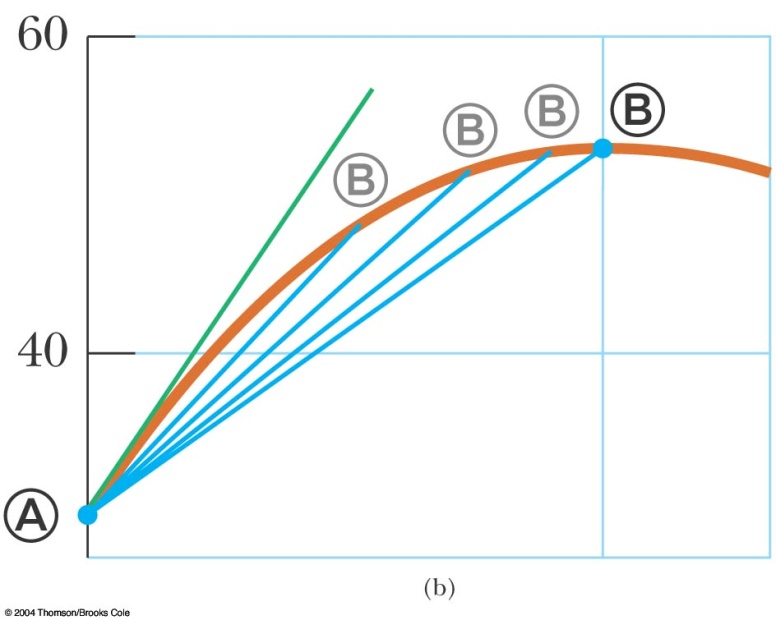 定義：
稱為導數 Derivative
任一特定時間都有一速度，速度也是時間的函數：
因此，這是由一個函數得到另一個函數的運算。稱為微分Differentiation。
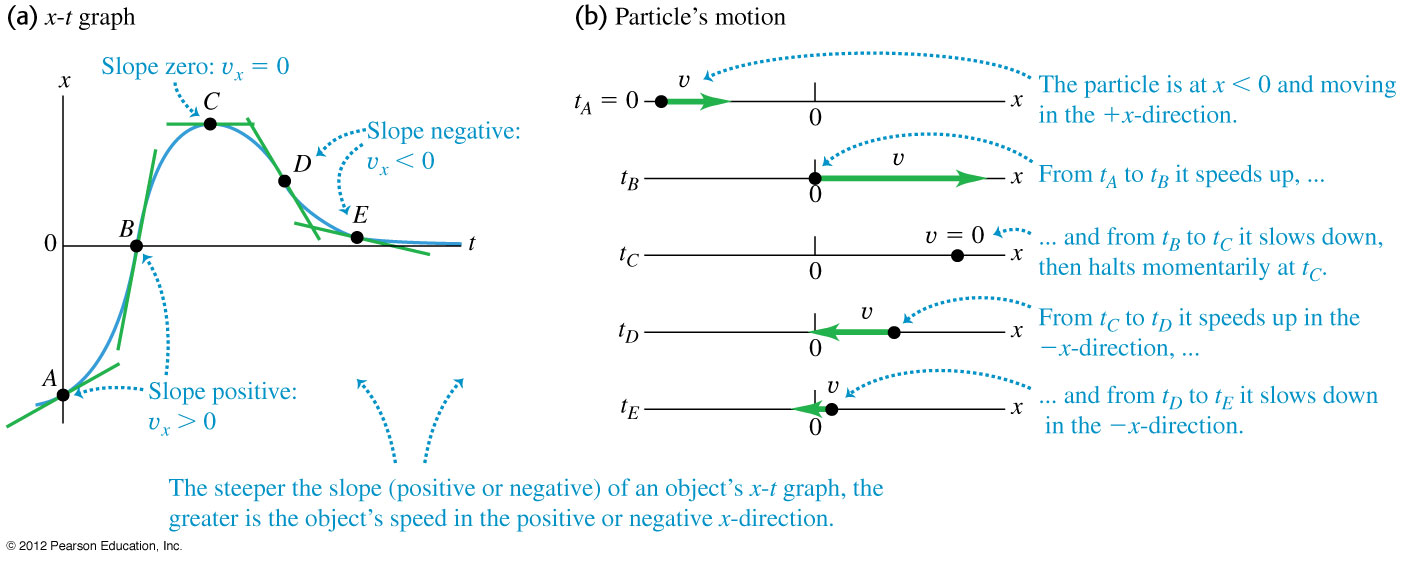 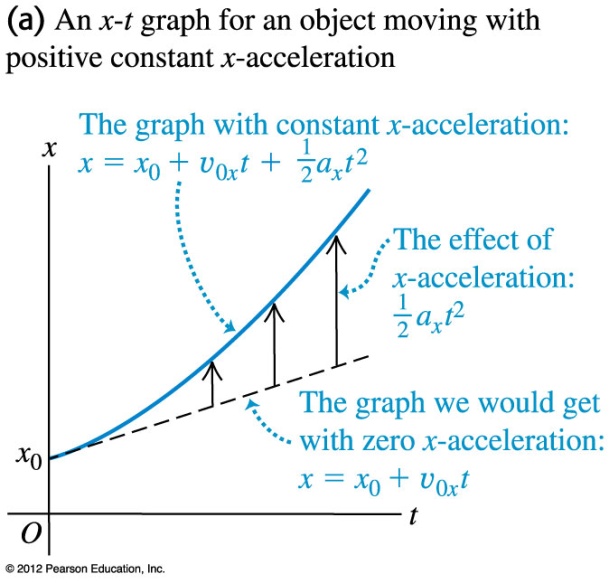 以微分計算自由落體運動的速度
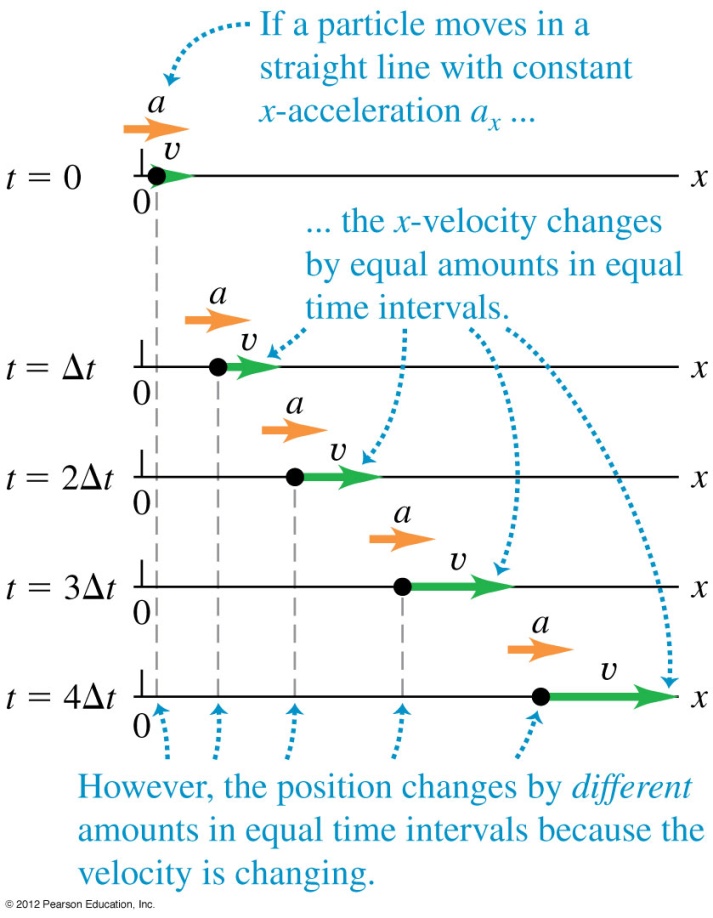 速度也是時間的函數。
任一特定時間都有一速度，速度也是一個時間函數：
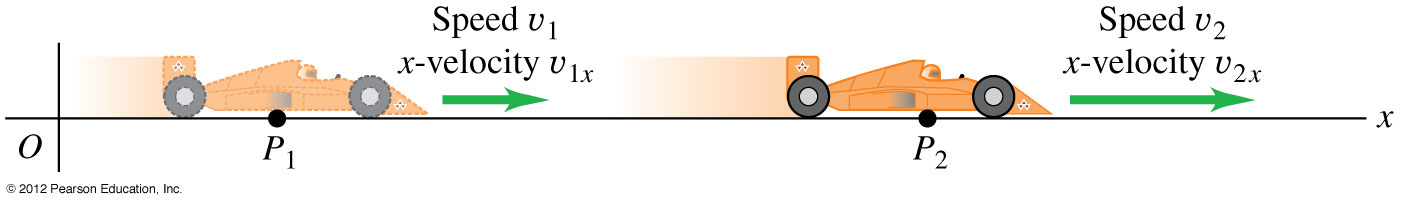 加速度是速度的瞬時變化率，因此是位置的二次導數。
加速度函數是速度函數對時間的微分，是位置函數的二次微分。
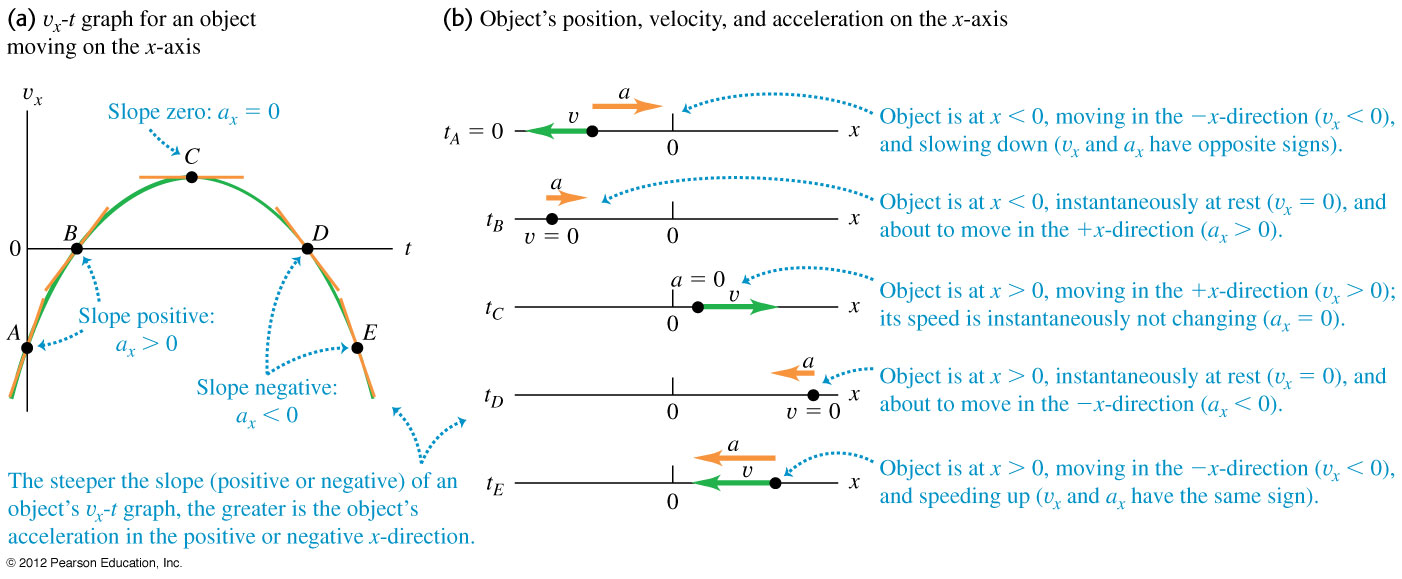 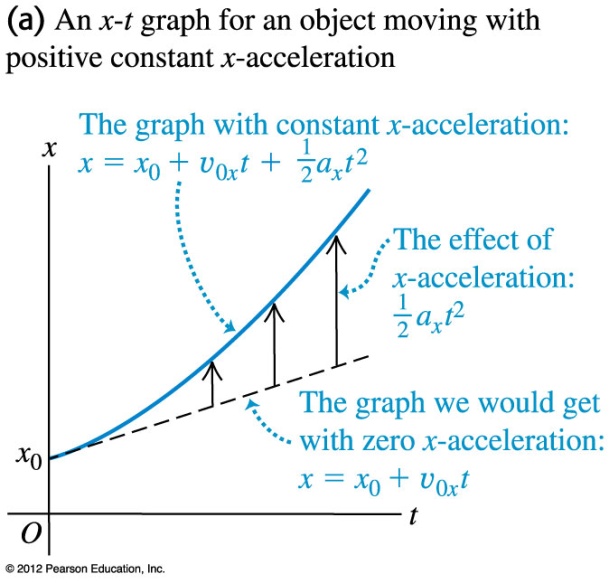 以微分計算自由落體運動的加速度。
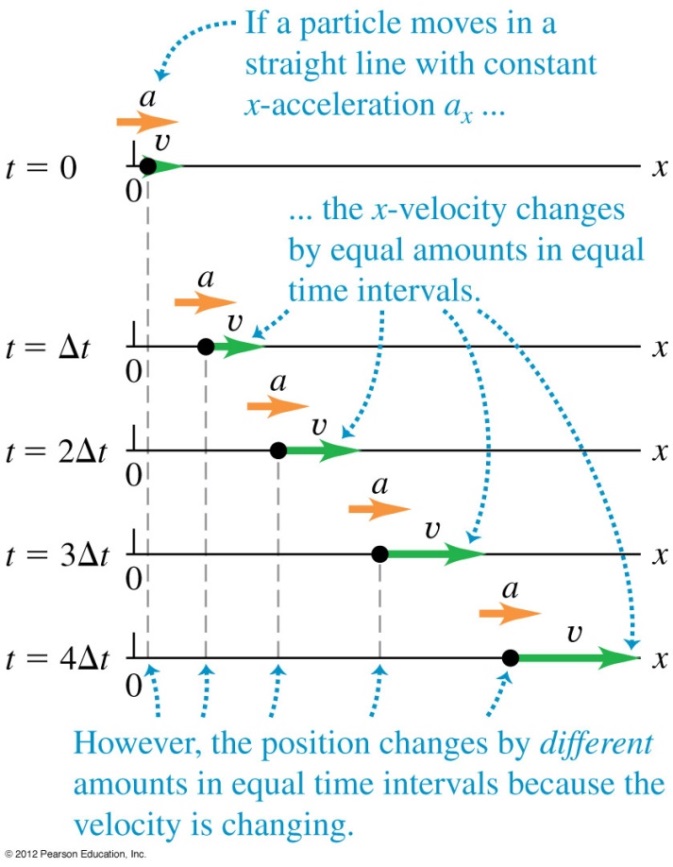 位移與時間平方成正比的運動，其加速度是一個常數。
速度是位置對時間的微分
加速度是速度對時間的微分，位置的二次微分
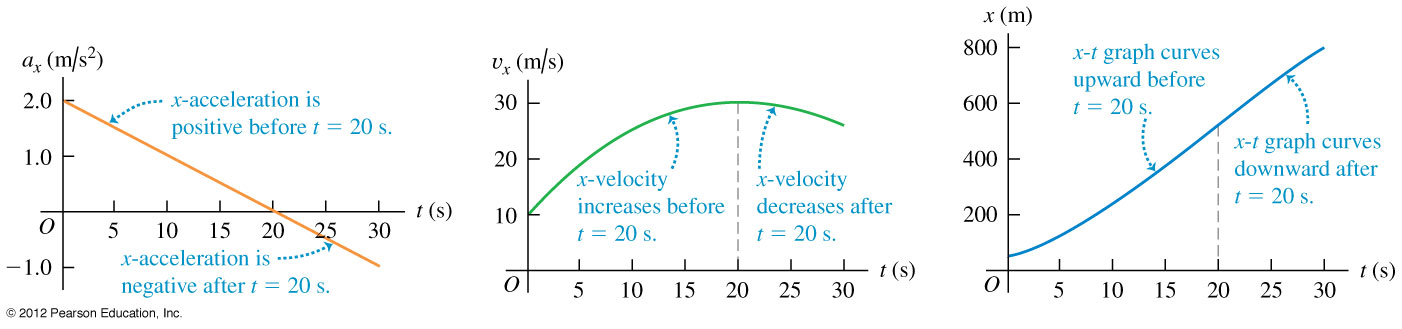 而且在所有 x 都可以定義：
所得為一函數，稱為導函數。
導函數的值即在 x 處的切線斜率。
f
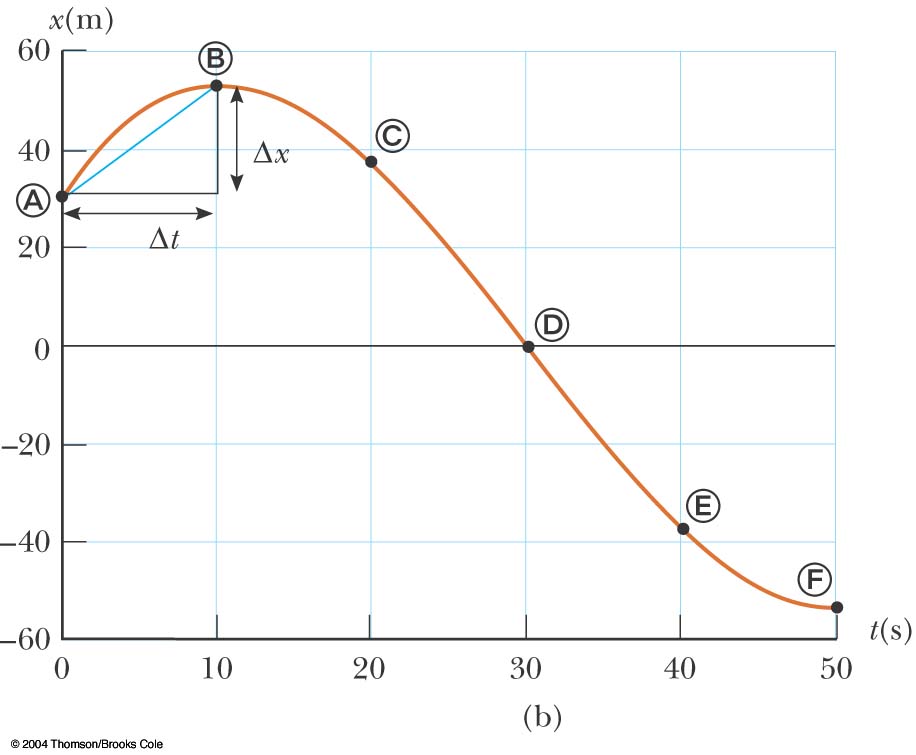 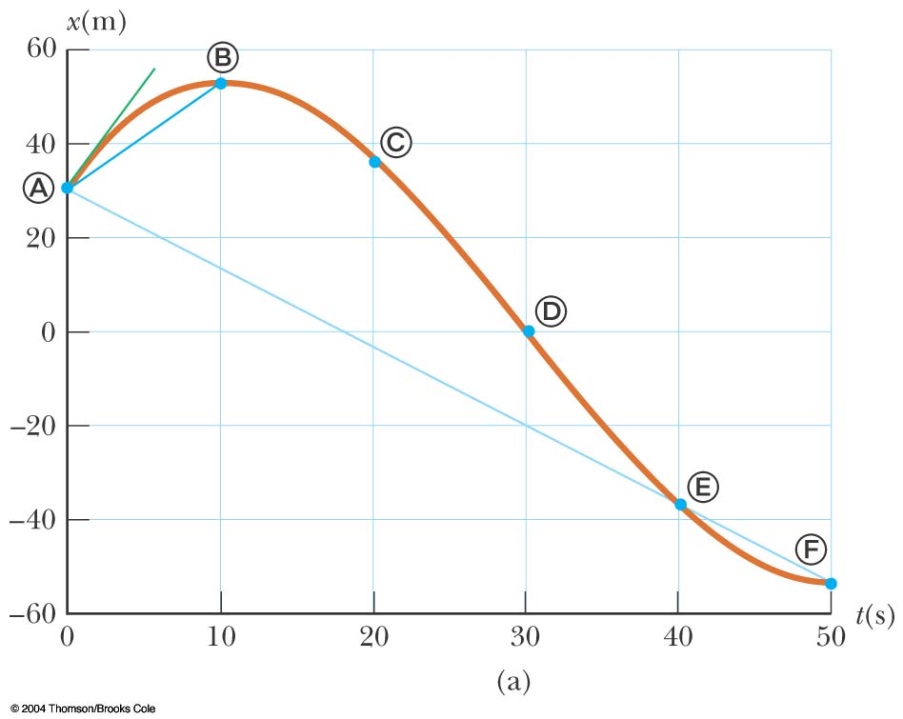 f
Δf
Δx
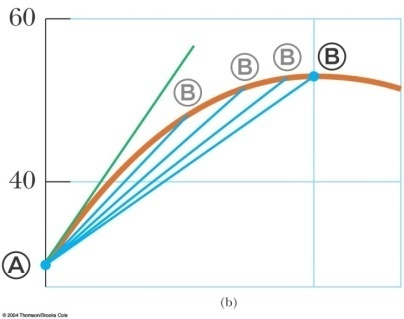 x
x
以上的數學運算稱為微分 Differentiation
微分是由一個函數得到另一個函數的運算
有這兩種符號：
高次微分
常數的微分為零
線性組合
多項式的微分
以公式快速計算自由落體的速度及加速度。
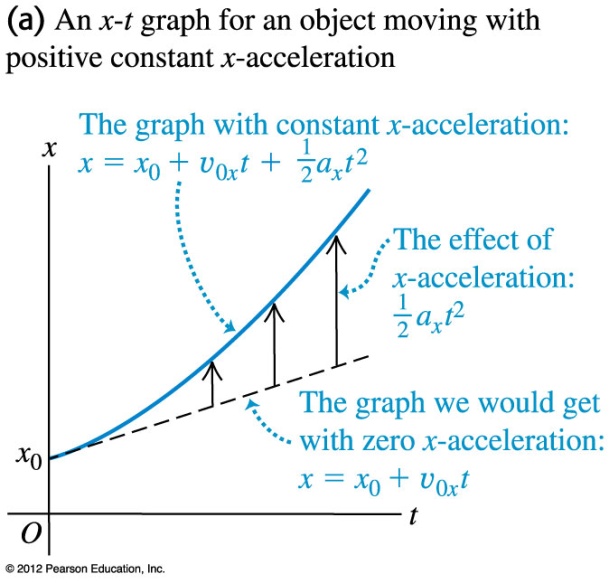 加速度是一個常數！
這是一個等加速度運動！
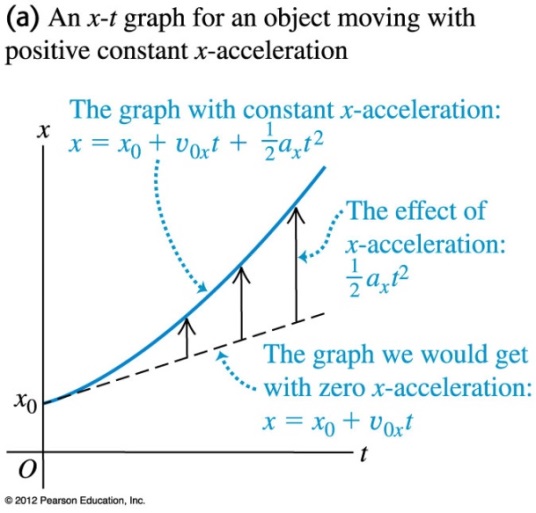 等加速度運動
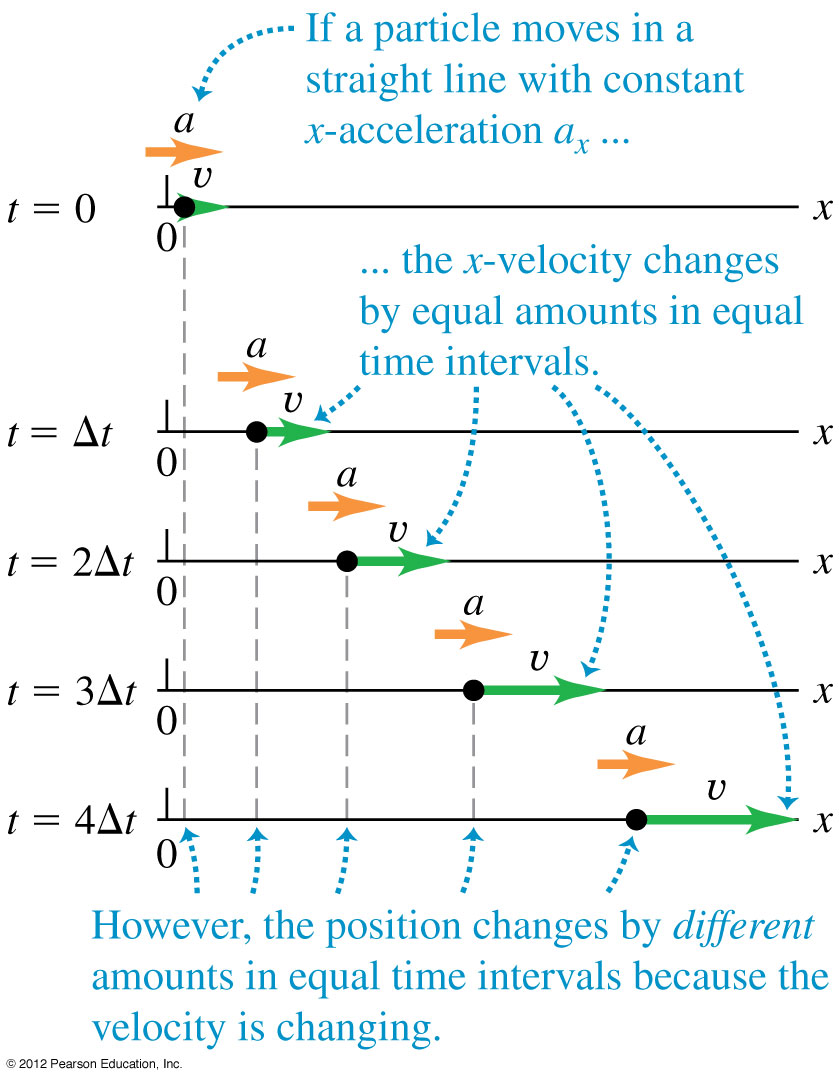 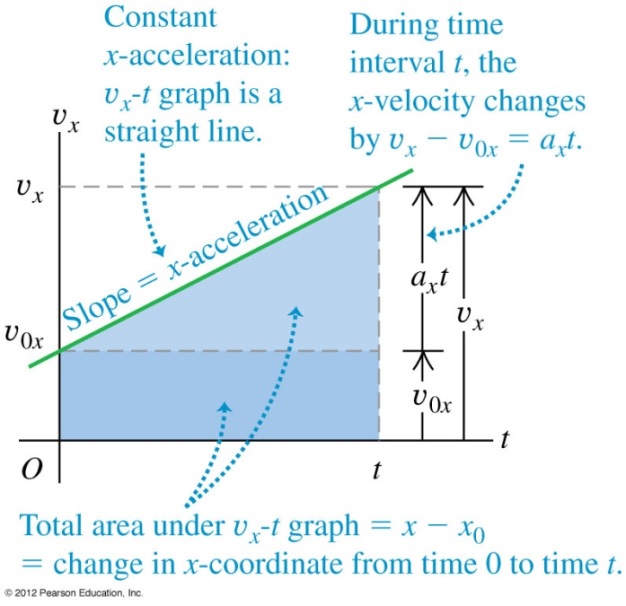 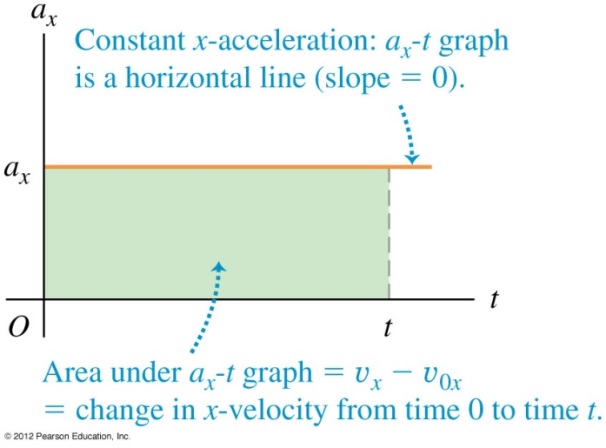 等加速度運動
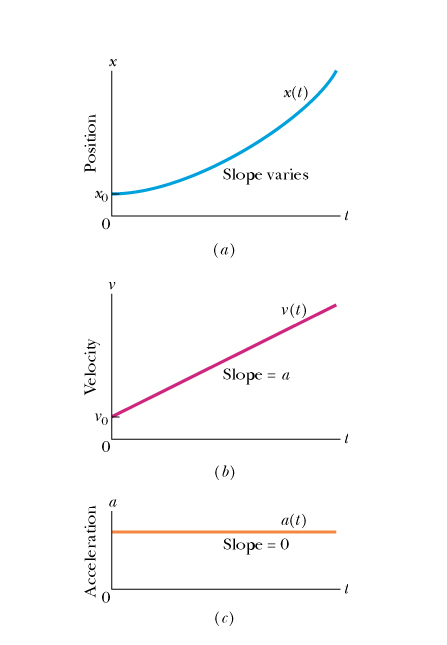 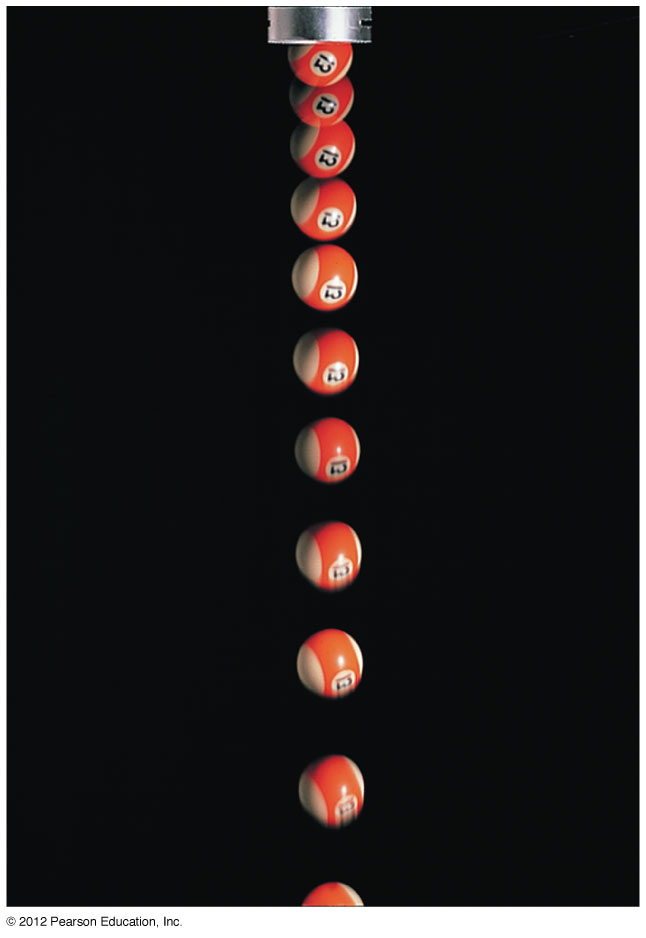 自由落體
垂直拋體
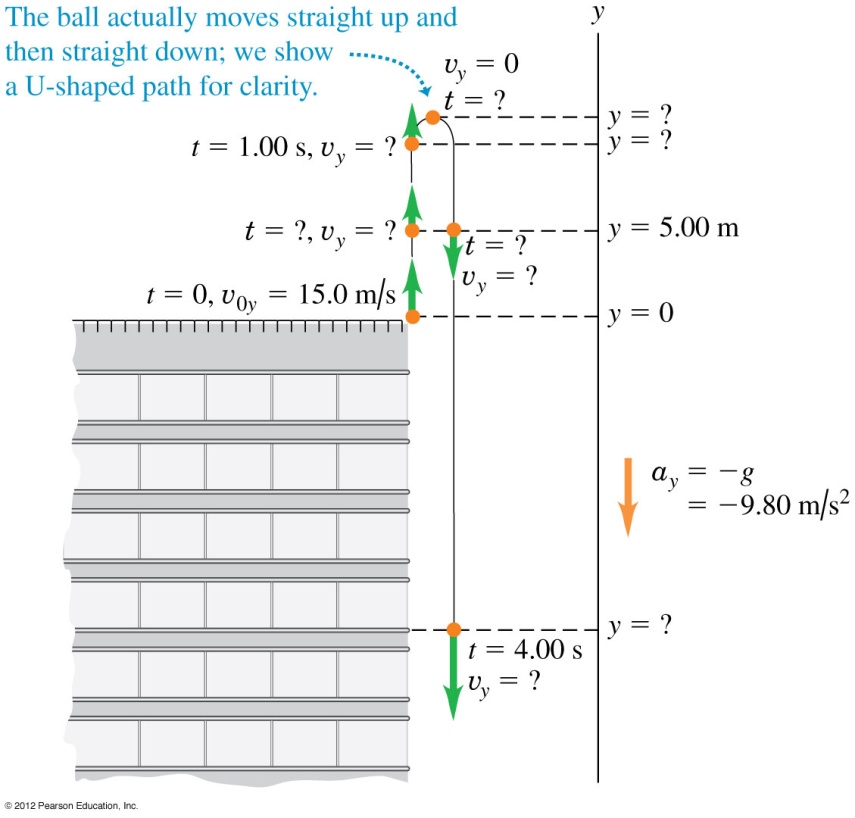 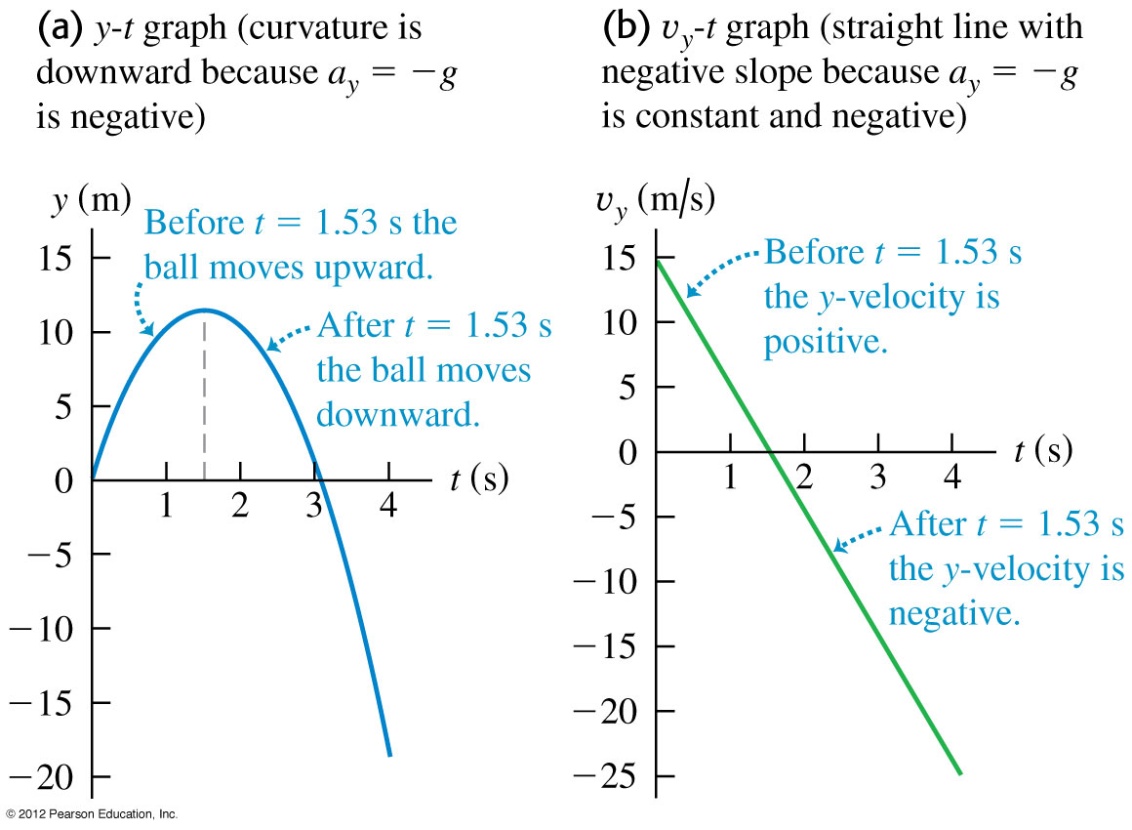 f
f
x
x
x0
x0
導函數可以求極值
在極值處切線斜率為零
微分的幾個有用公式：
倒函數的微分：
乘積律
連鎖律（合成函數的微分）
x
y
f
函數對 y（視為變數）微分，乘上 y 對 x 微分
例子：
例子：
x
y
f
Motion in 2-3 Dimensions
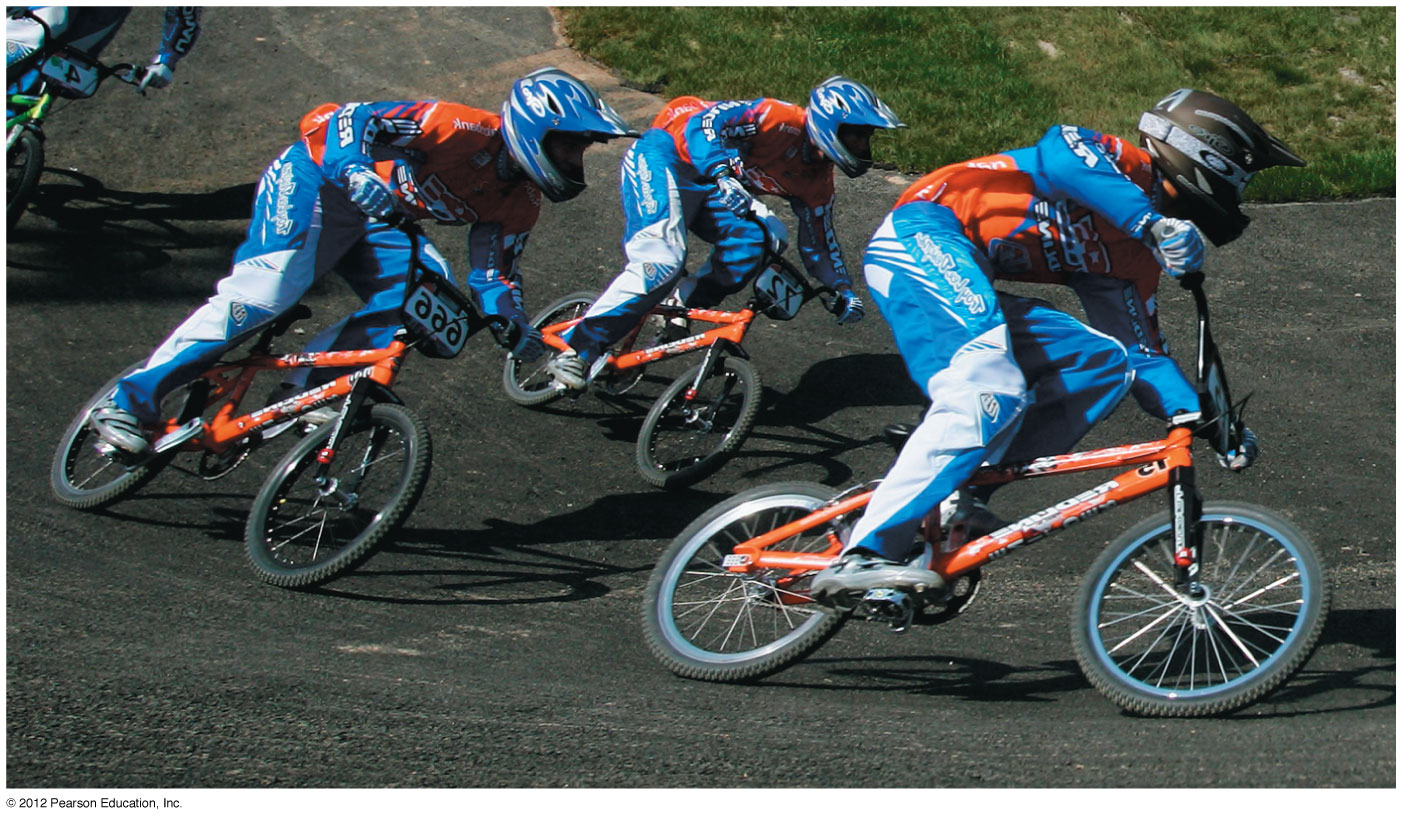 3D 向量  Vector
圖示法
二三度空間中許多物理量是向量！
向量包含兩個要素：大小及方向！
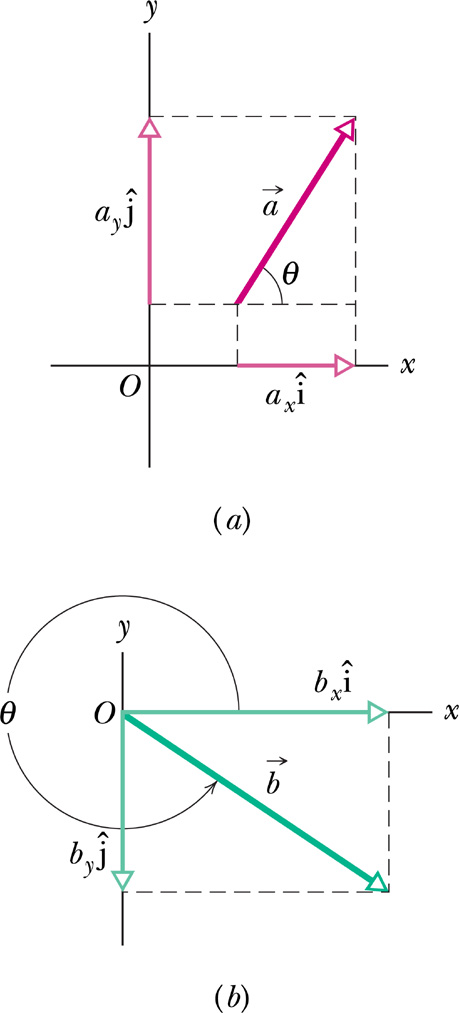 向量可以用它的分量表示！
把一向量投影在選取的座標軸上即是它的分量！
分量法
分量法與圖示法式等價的。
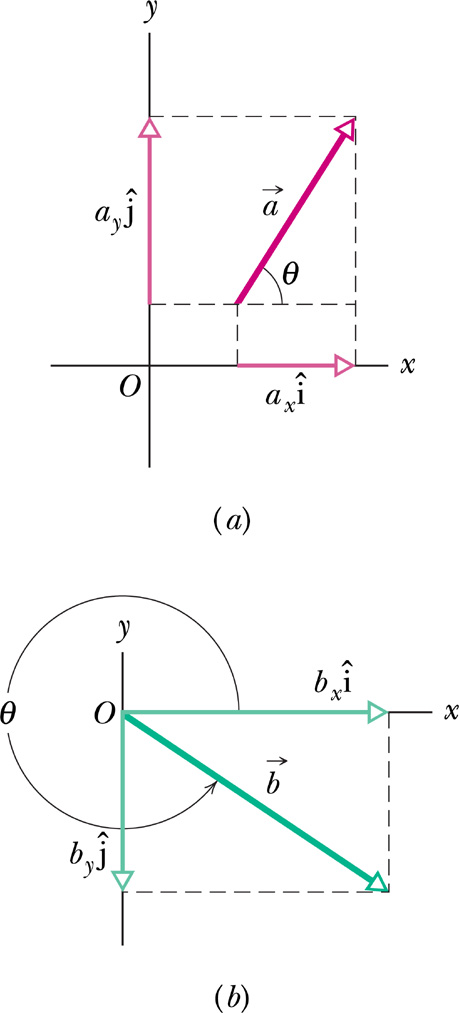 由分量可以得到向量的大小
由分量可以得到向量的方向：
分量的值與座標軸的選取有關！
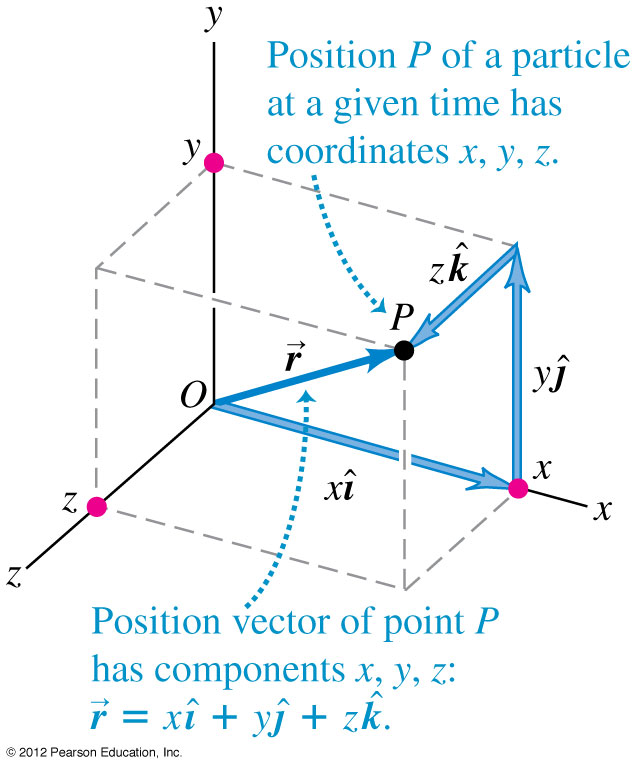 位置是一個向量
運動中的位置向量會隨時間變化
其分量就是位置向量各分量的差！變化的投影即是投影的差。
平均速度向量，就是位置向量的平均變化率，或說單位時間的位移向量。
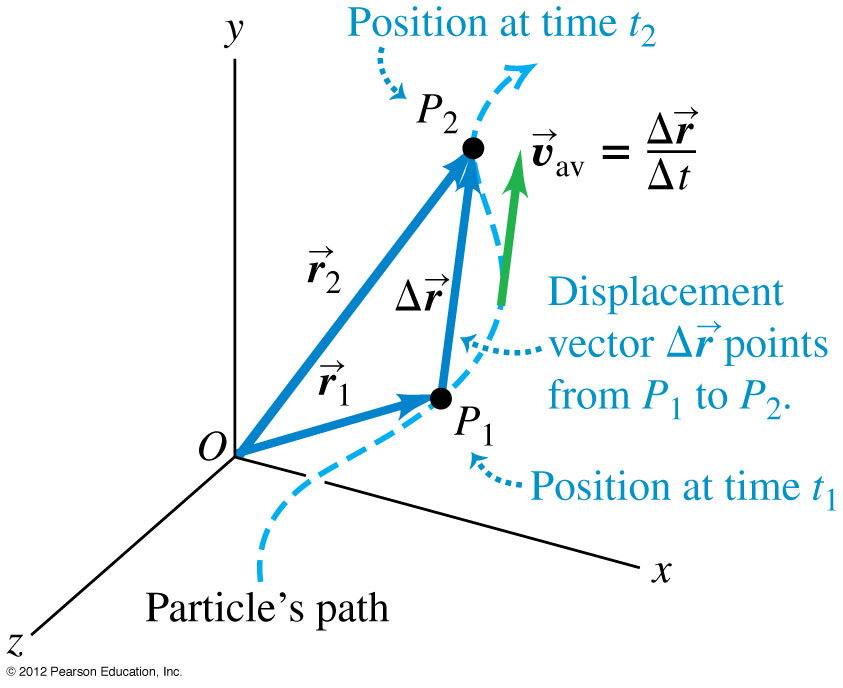 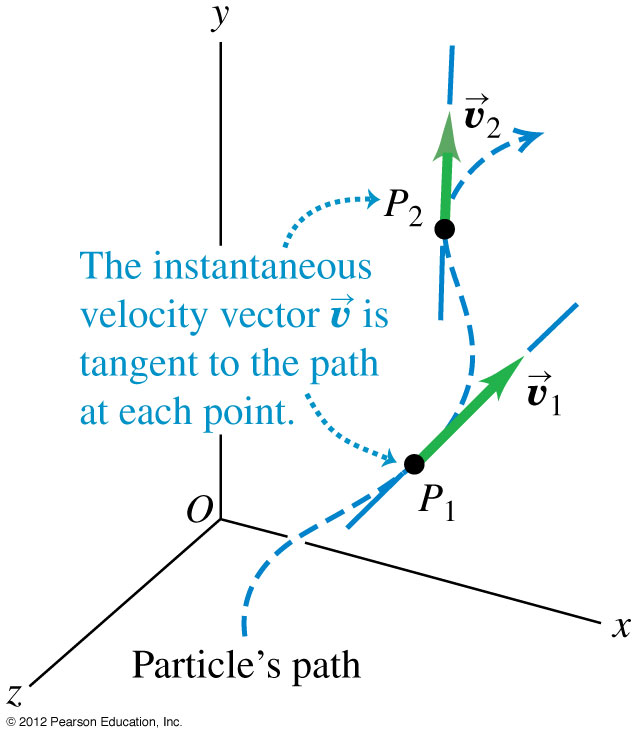 瞬時速度向量Vector，就是位置向量的瞬時變化率。
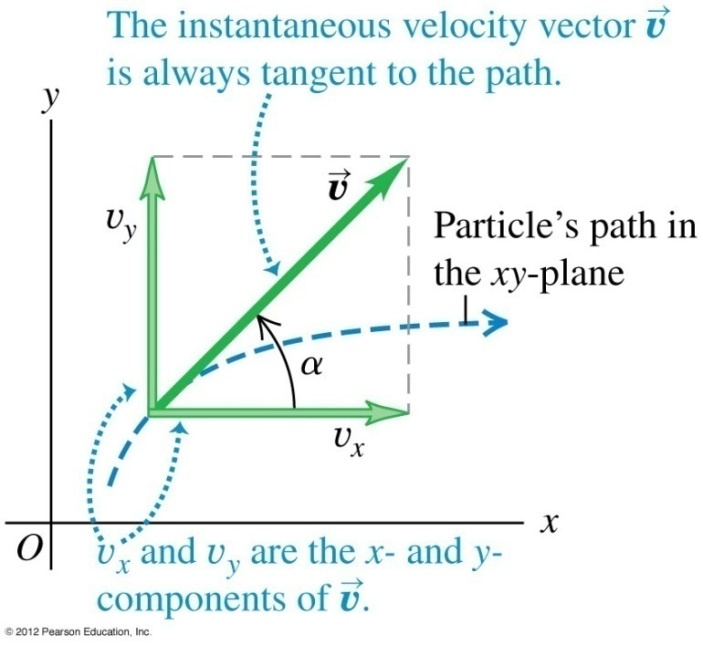 加速度向量（以圖形討論）
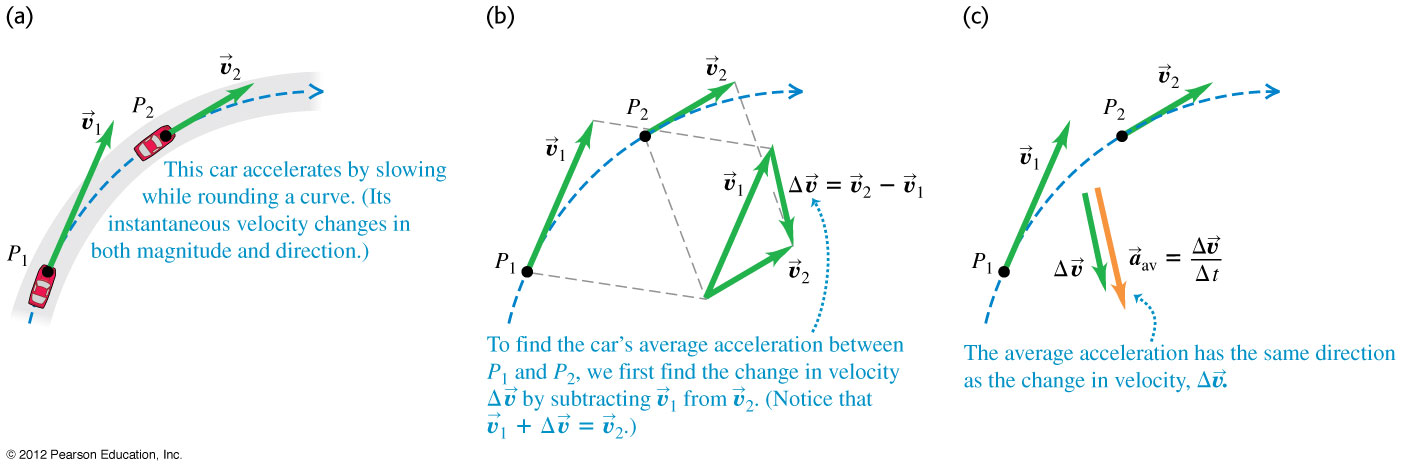 加速度向量一樣可以以分量計算：
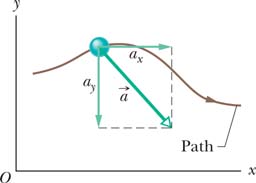 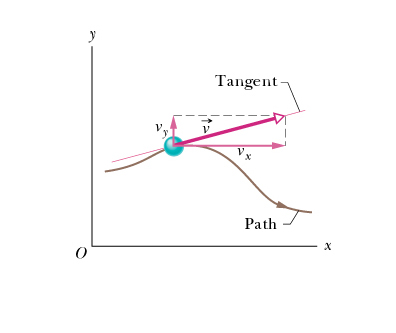 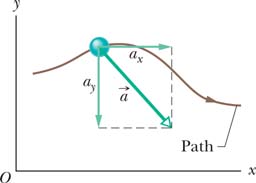 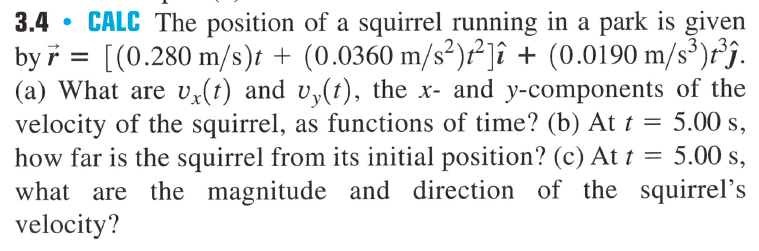 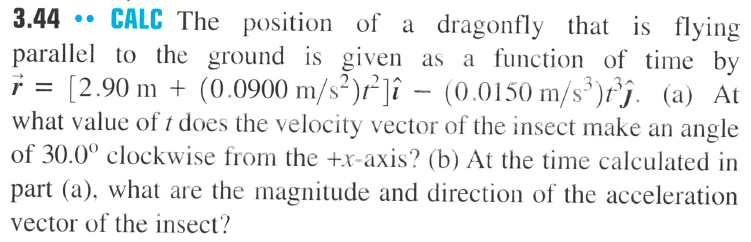 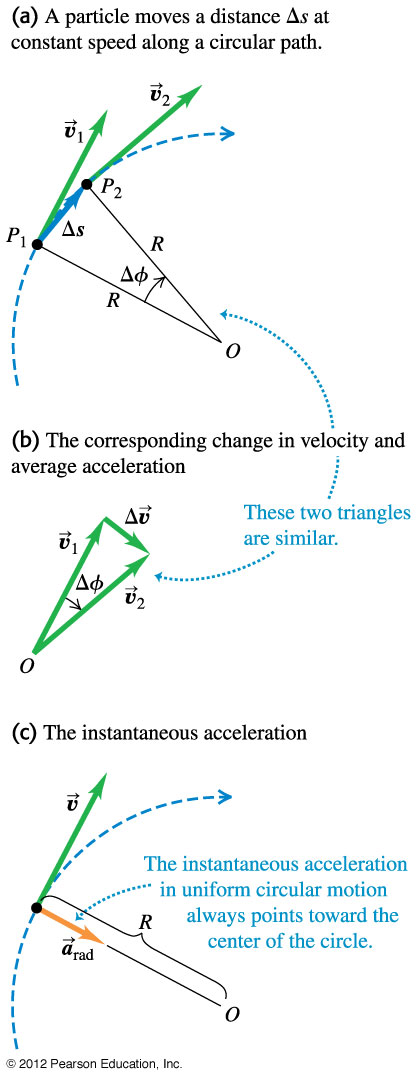 等速圓周運動的加速度
以圖形法來計算：
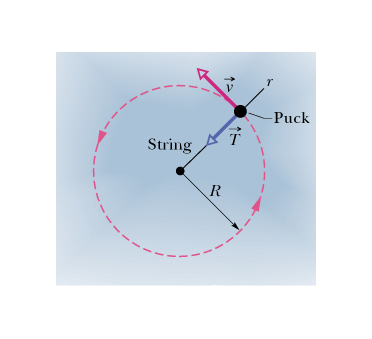 等速圓周運動夾角是等速增加！
設ω為角度增加的速度，稱角速度。
需要三角函數的微分！
三角函數的微分
第一項與第三項似乎可以抵消：
角度很小時，正弦函數趨近於以徑度為單位的弧角大小。
可以利用二項式定理來計算：
二項式定理
角度很小時，餘弦函數趨近於1+弧角大小的平方，沒有一次項。
三角函數對小角度的泰勒展開：
正弦函數的微分是餘弦函數
餘弦函數的微分是負的正弦函數
微分
微分
微分
微分
微分
微分
微分
等速圓周運動的加速度
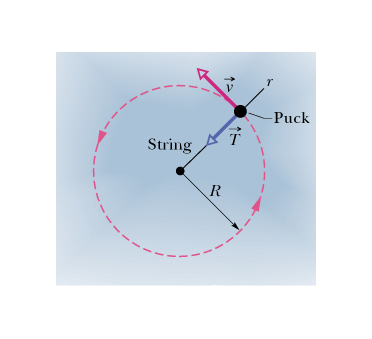 連鎖率
等速圓周運動的加速度
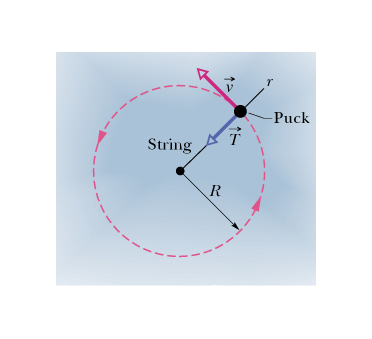 向心加速度指向圓心
向心加速度大小：
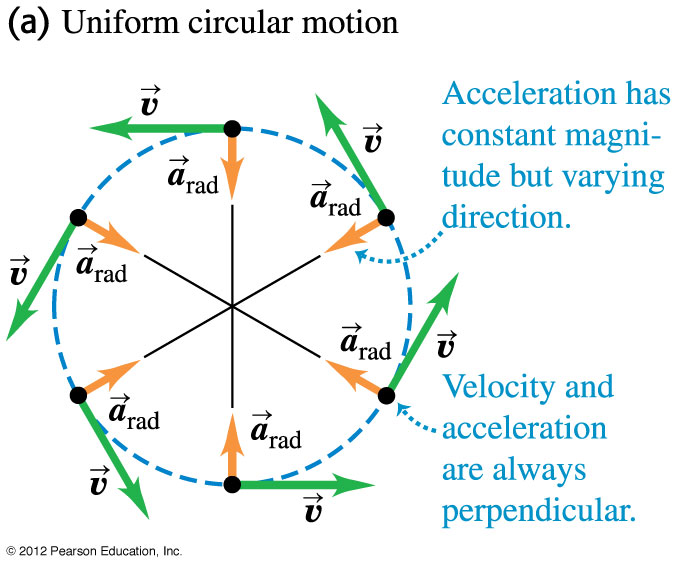 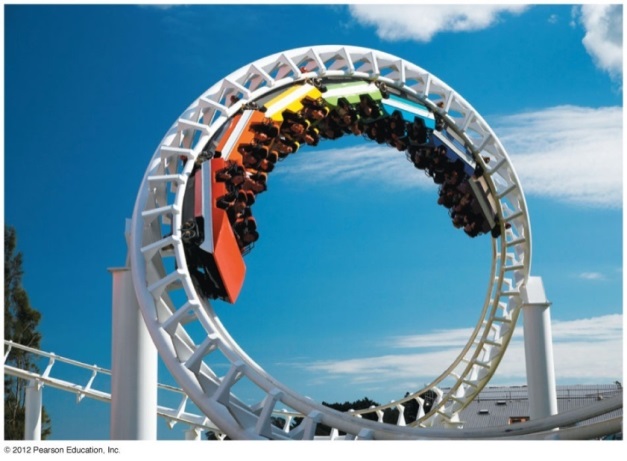 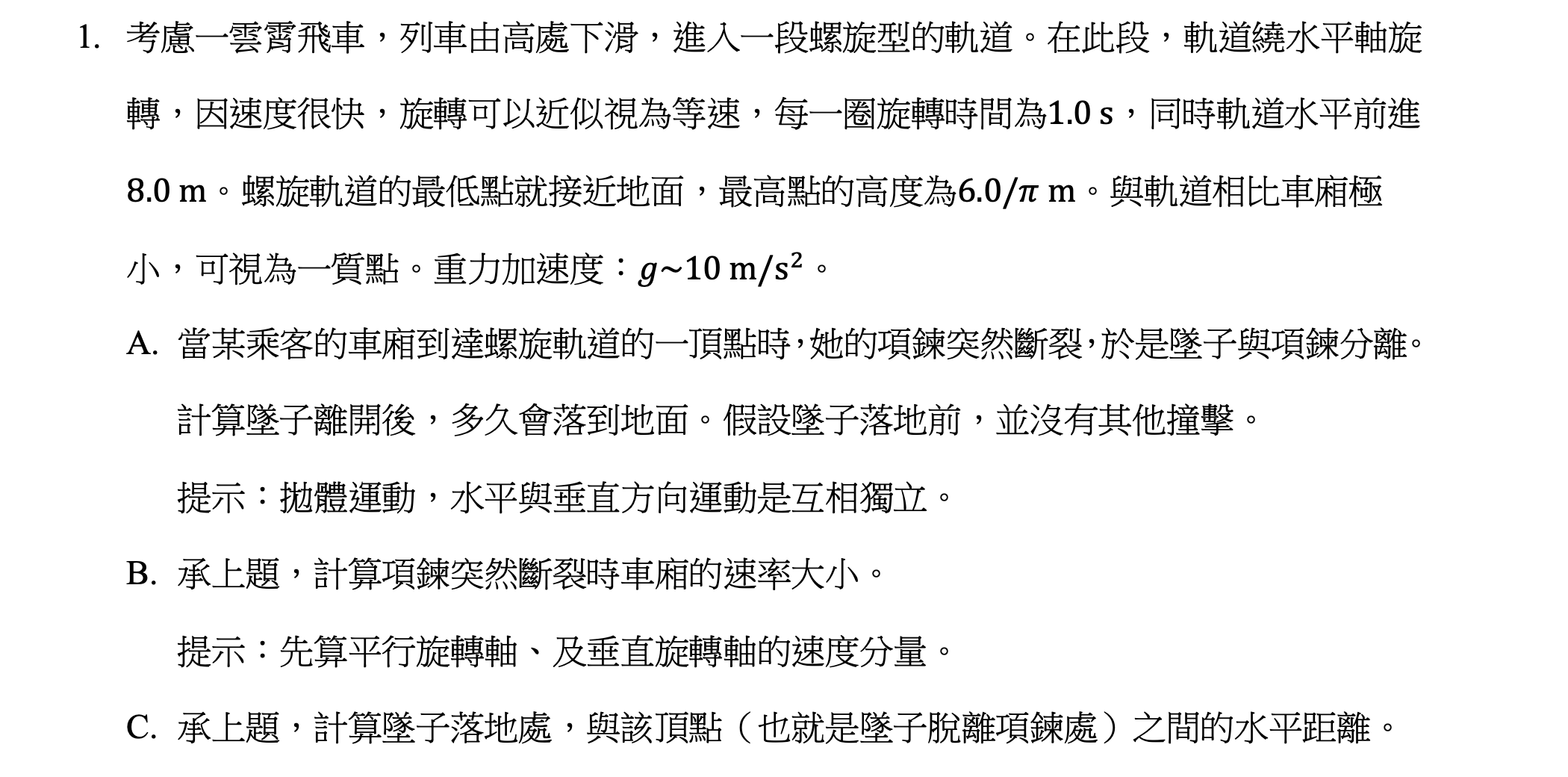 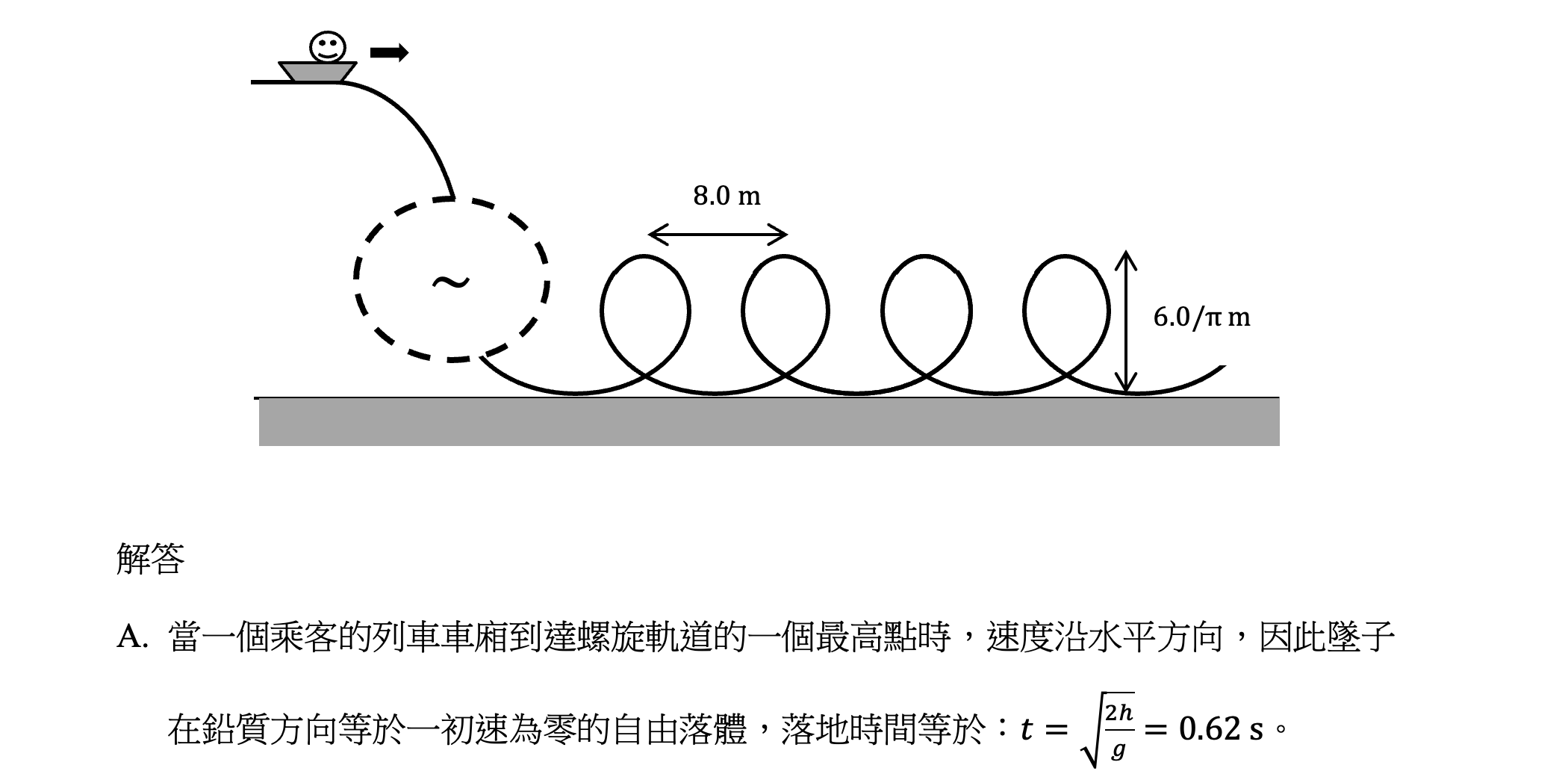 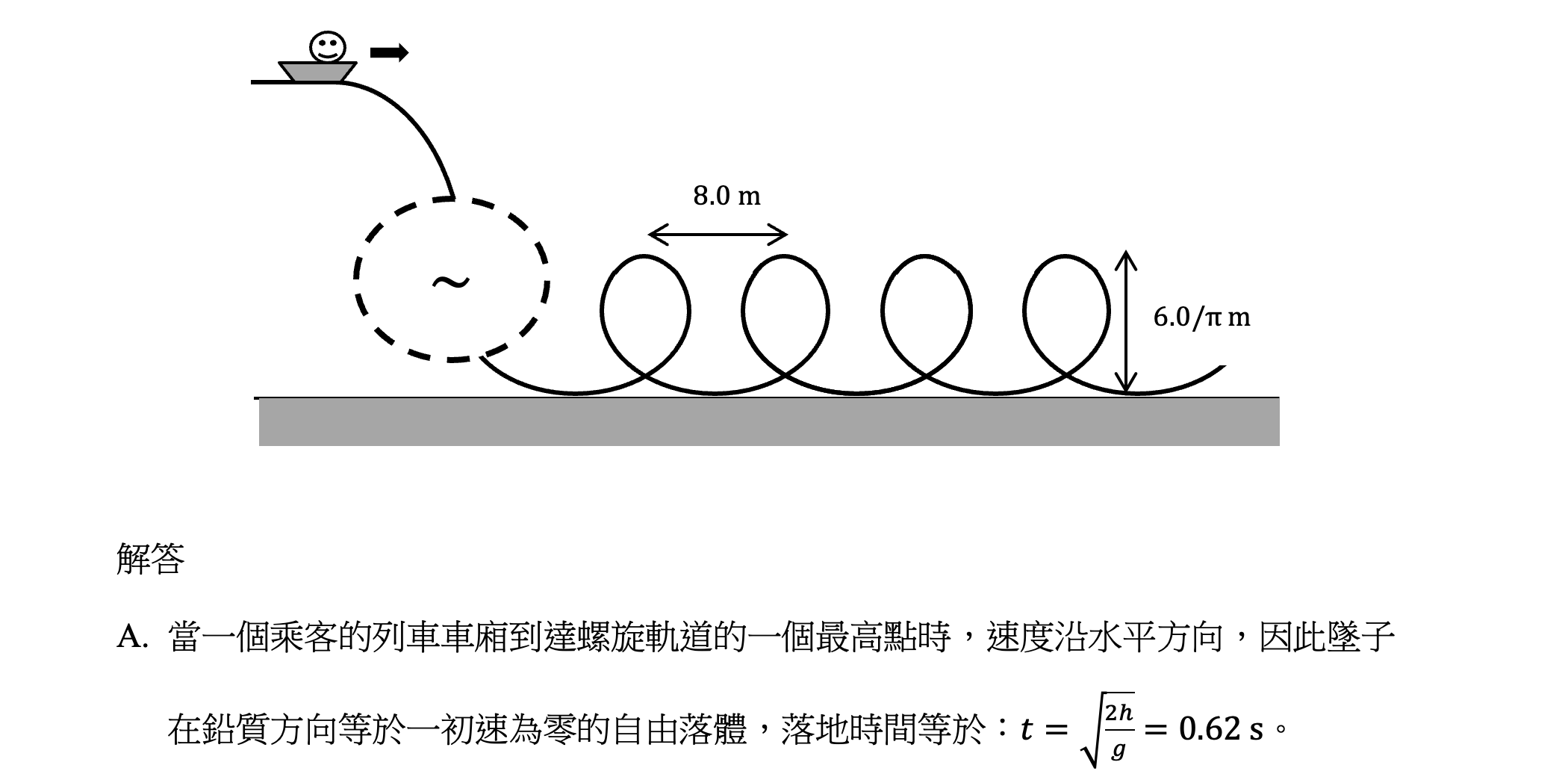 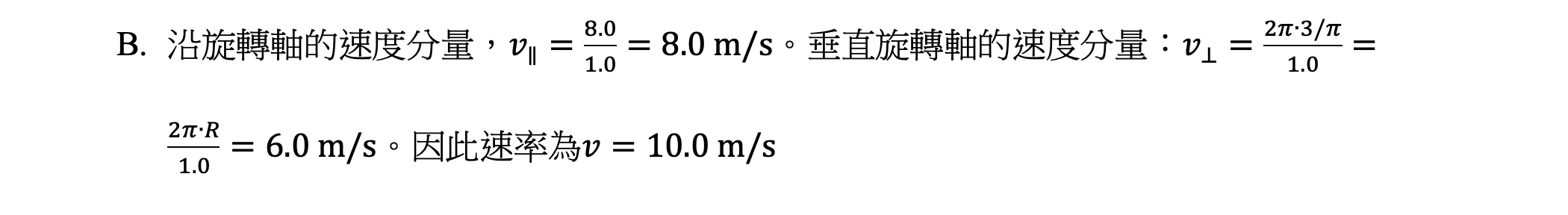 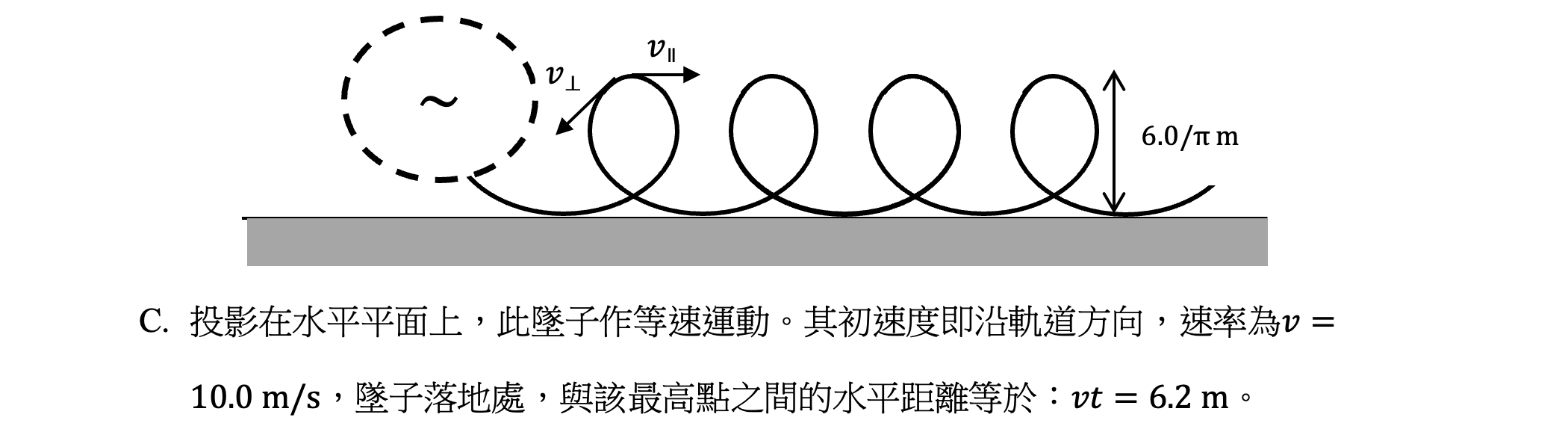 向量是可以疊加的，所以位移、速度、加速度都可以疊加！
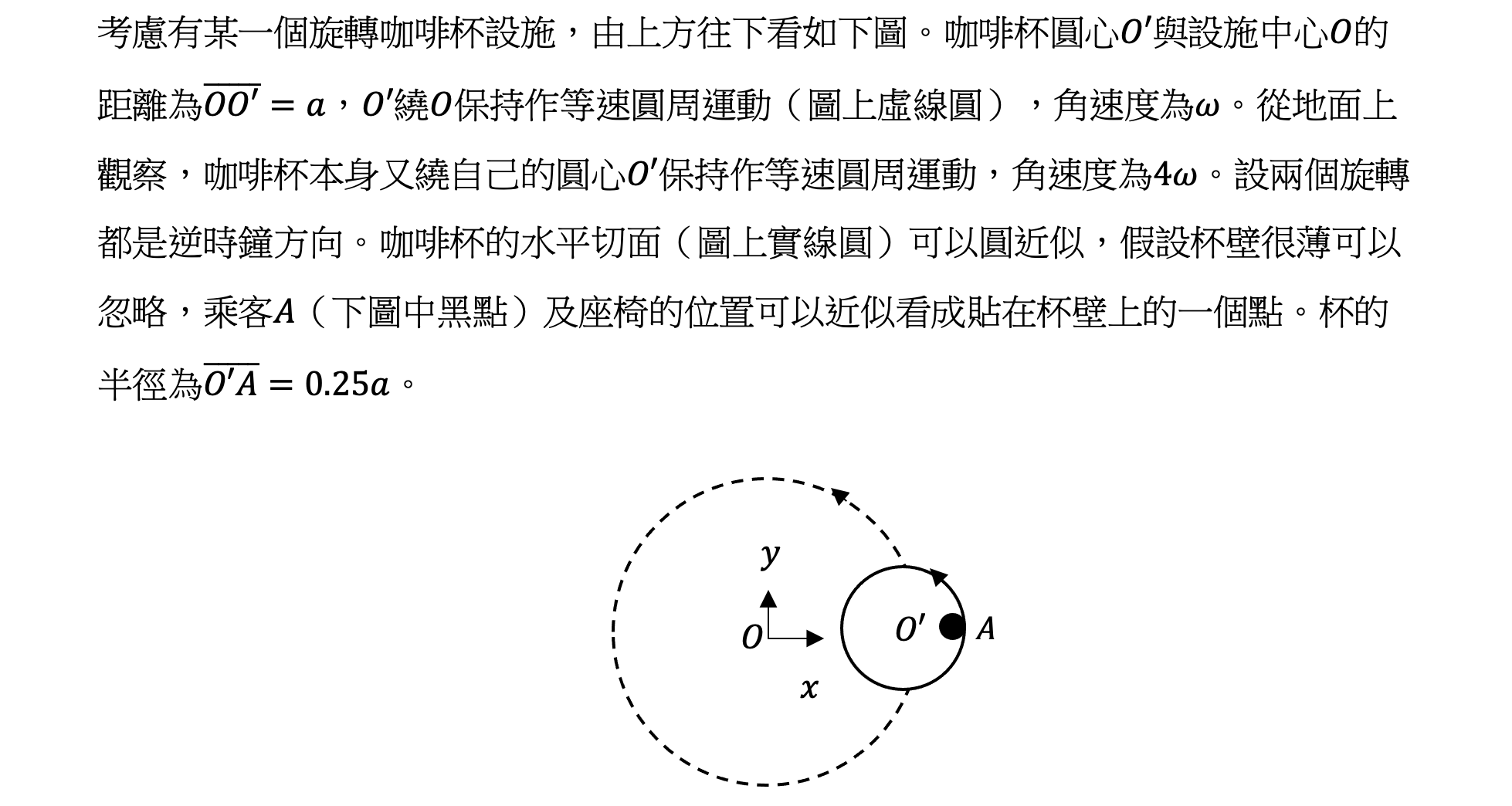 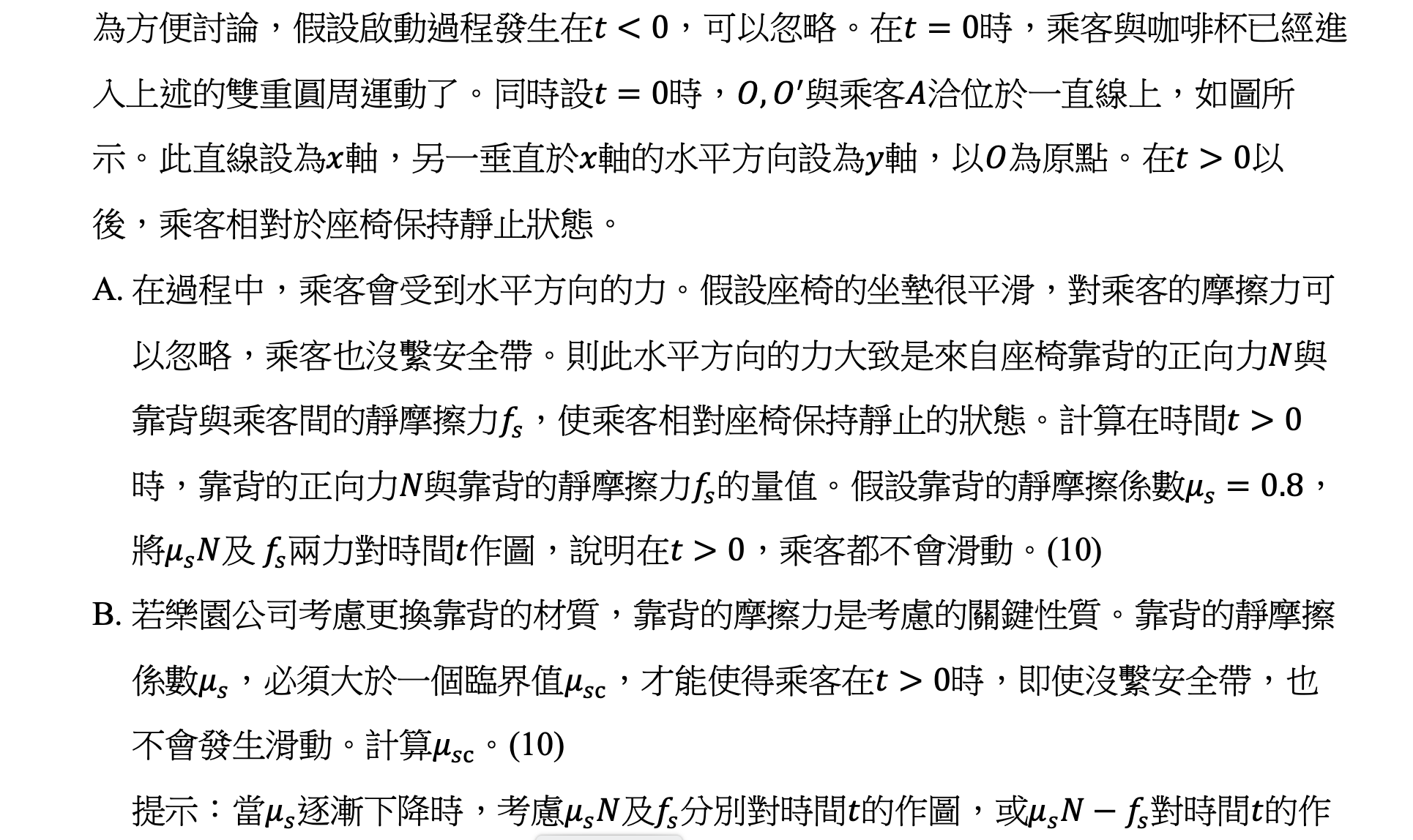 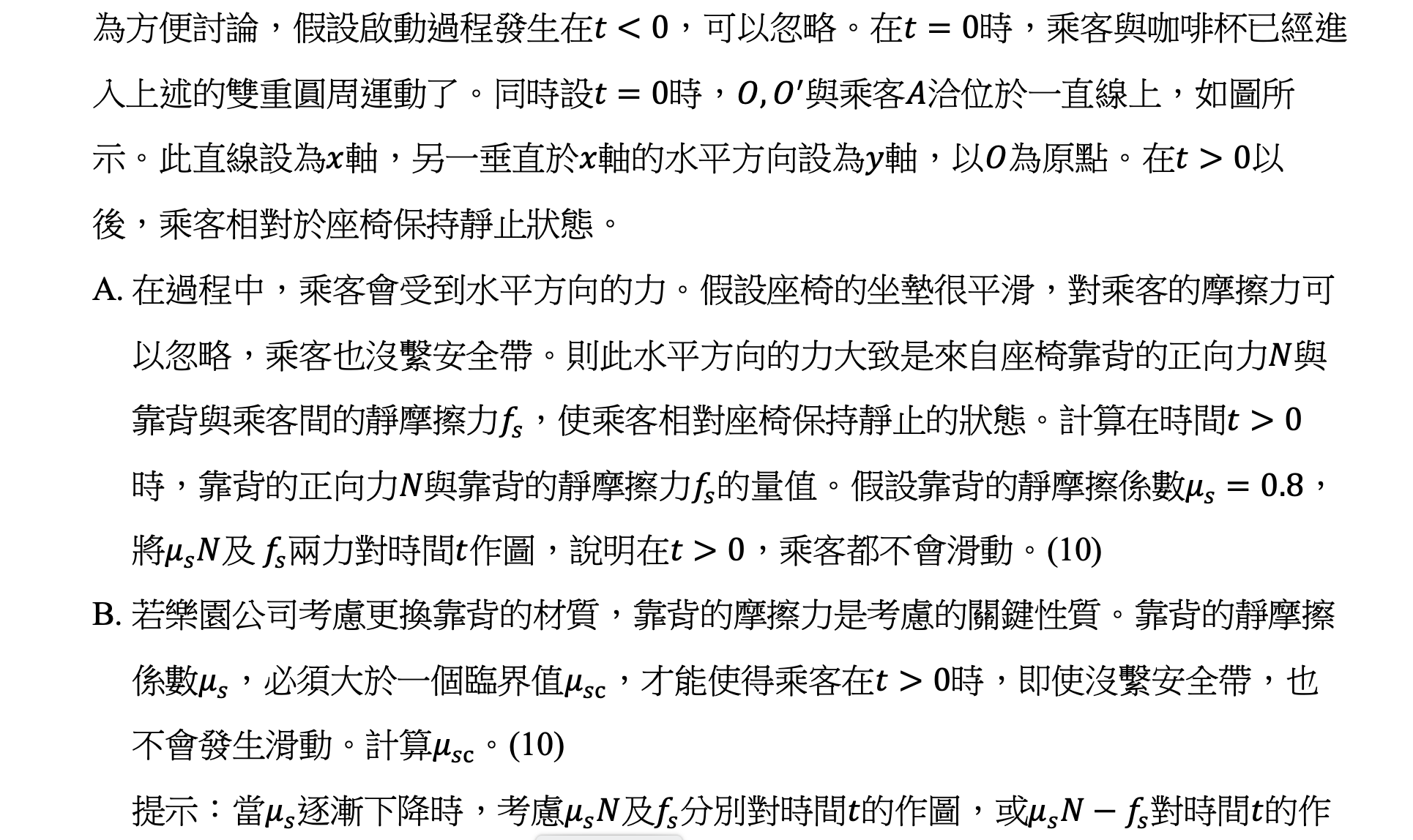 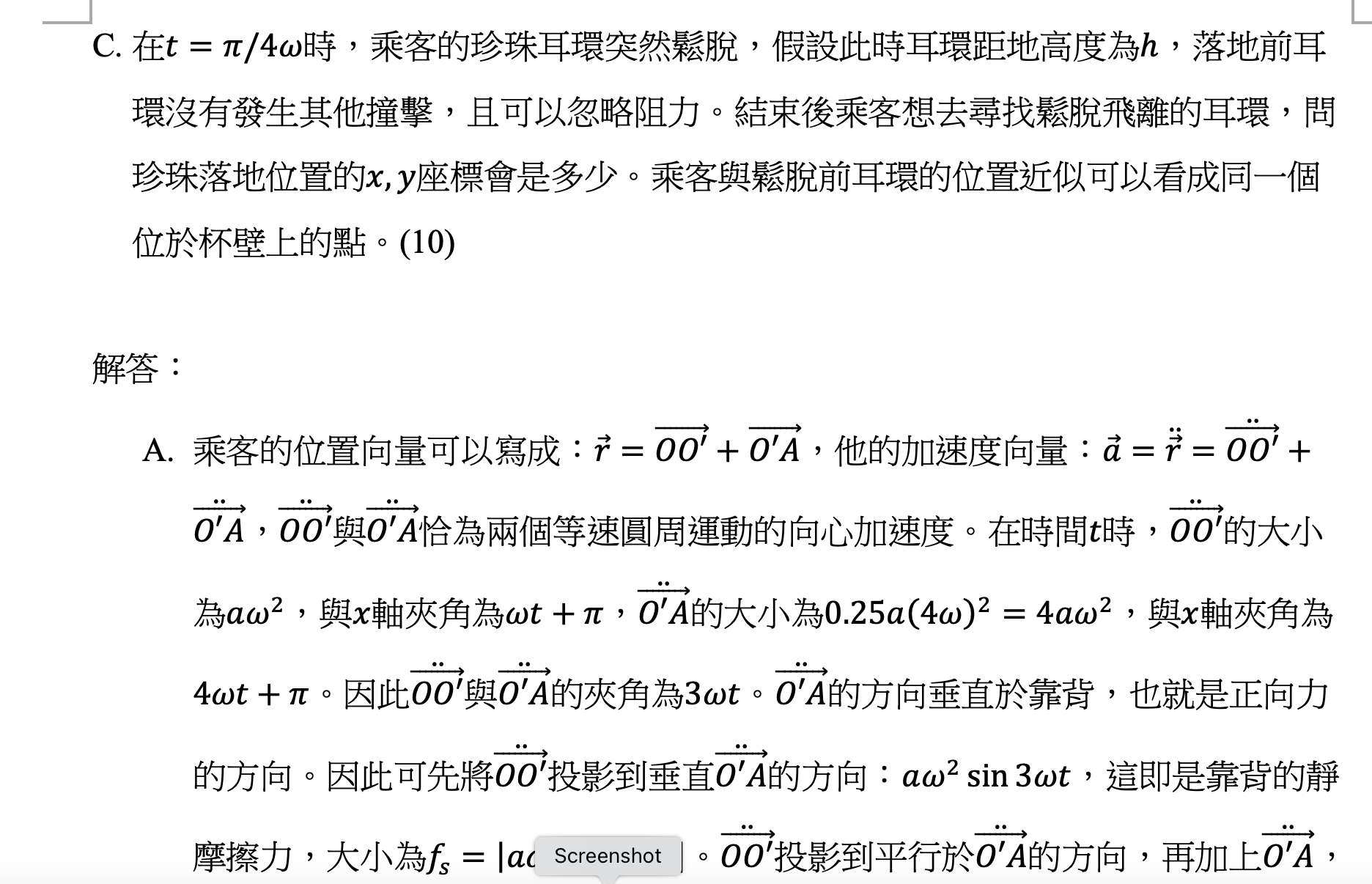 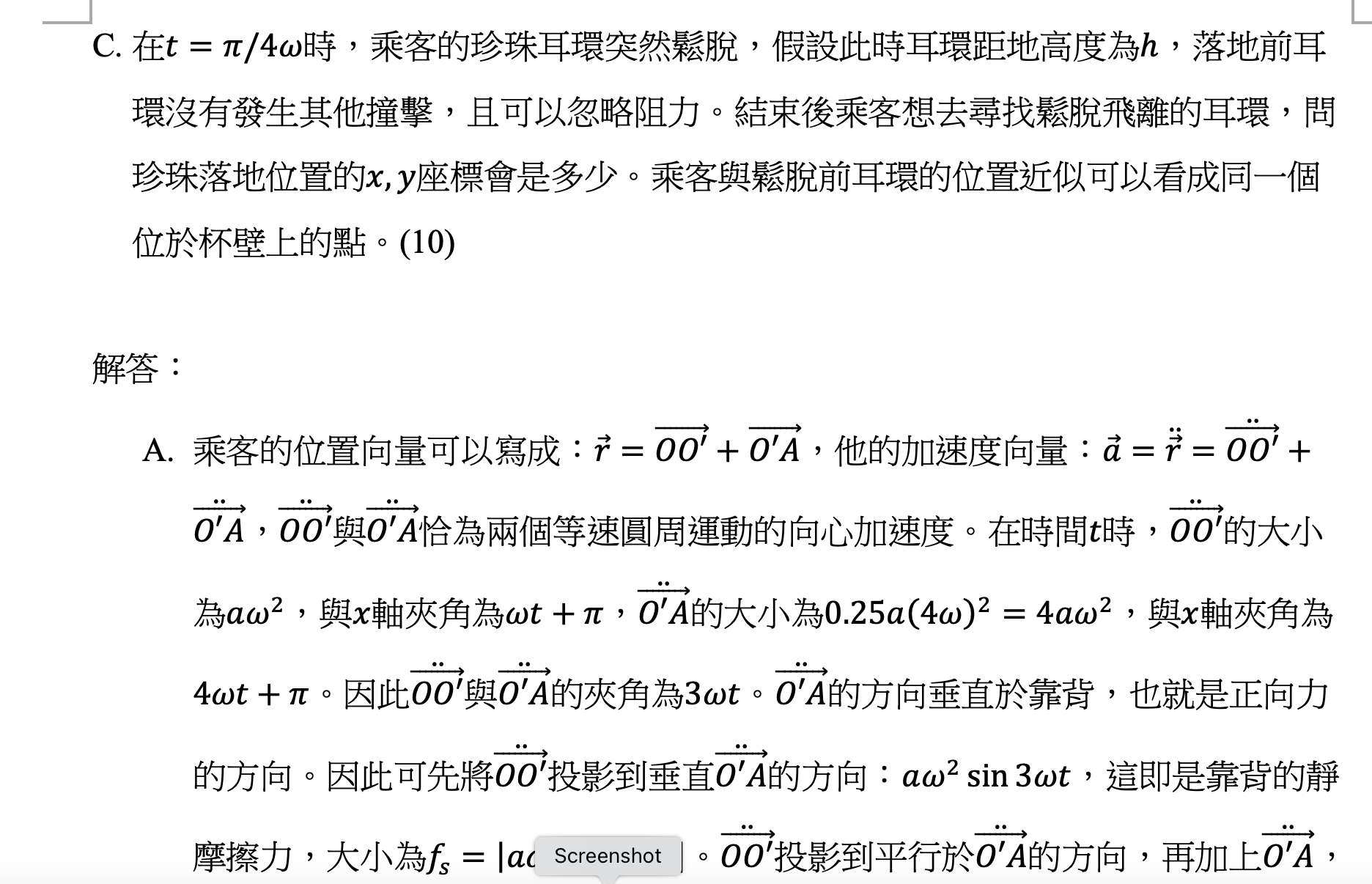 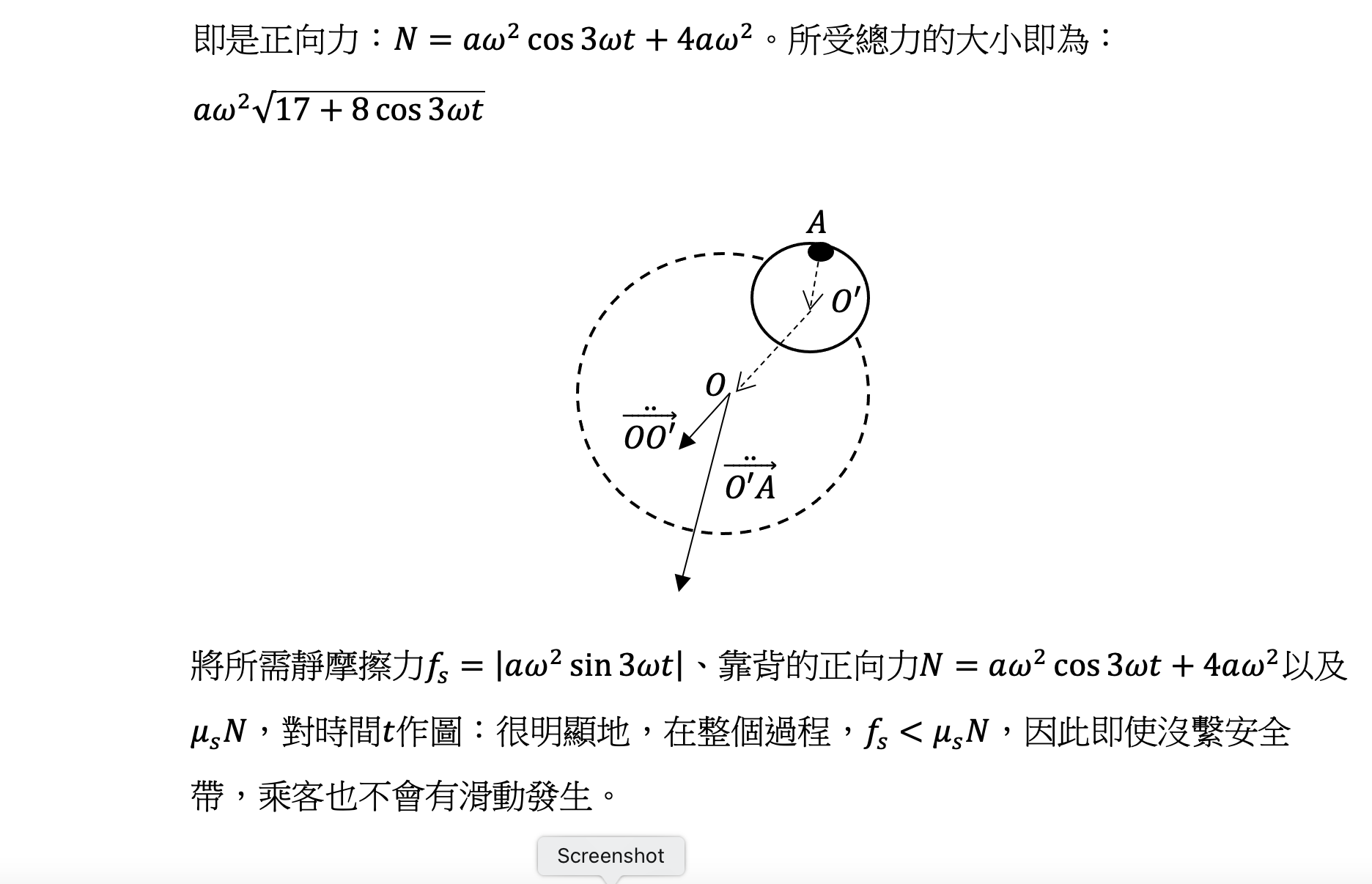 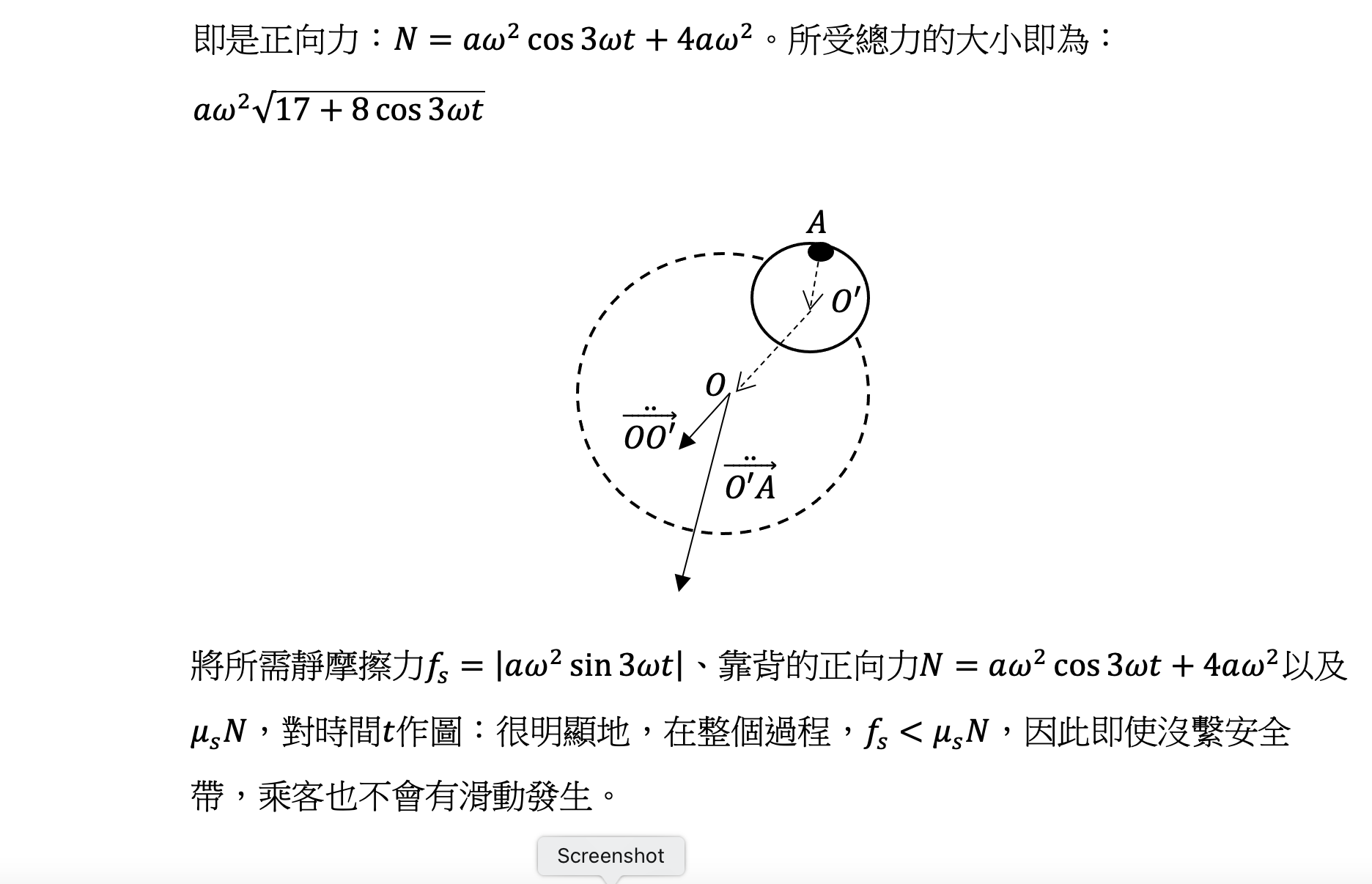 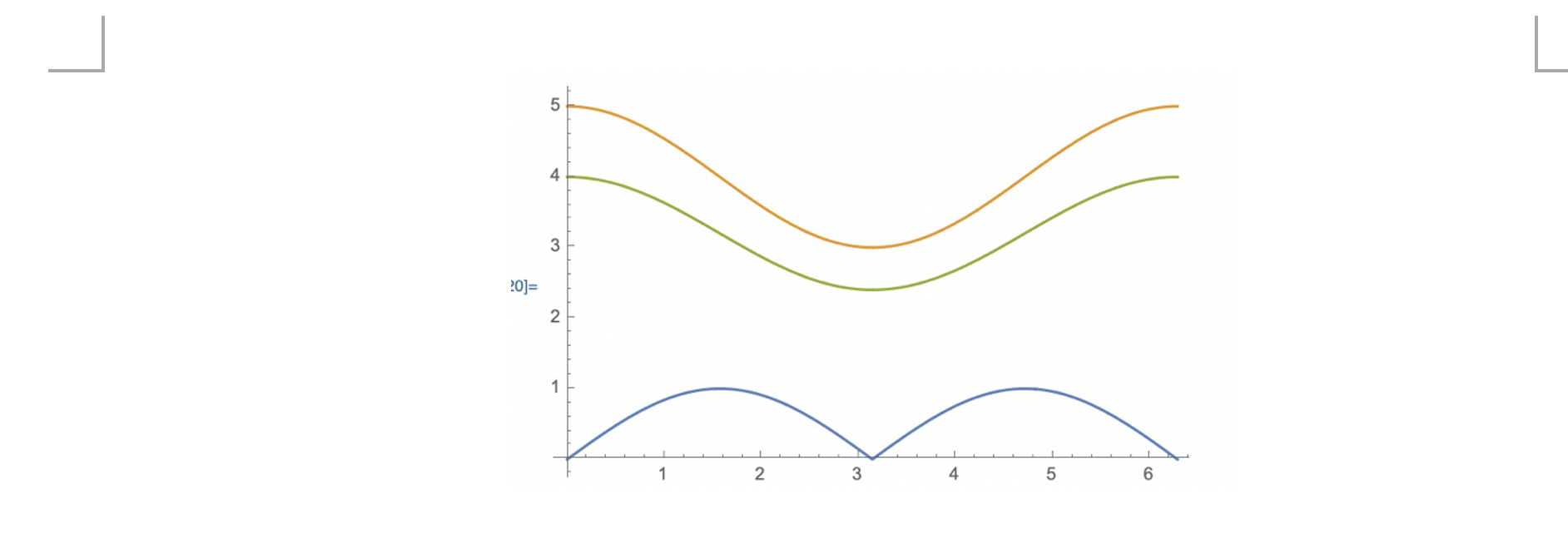 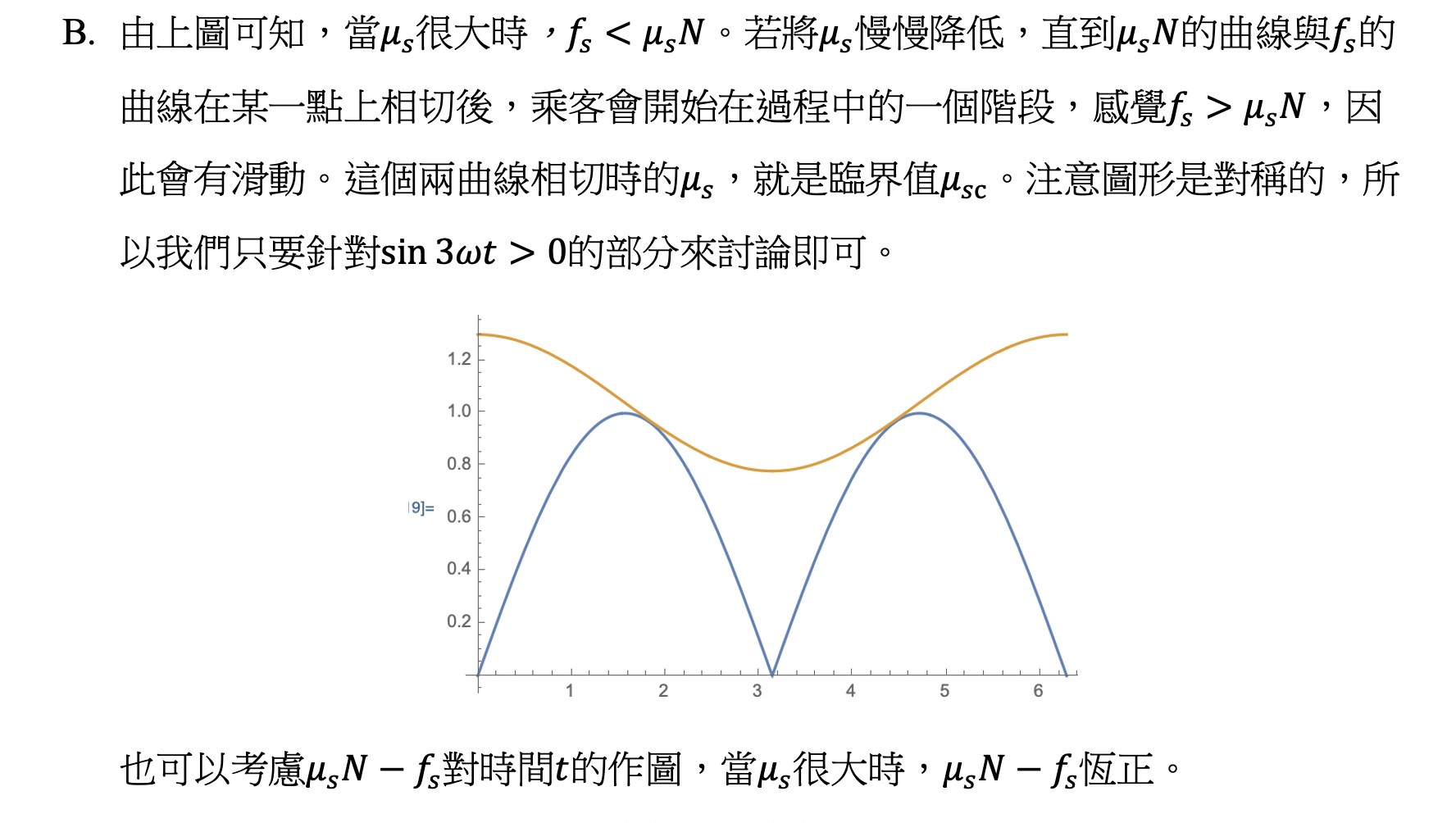 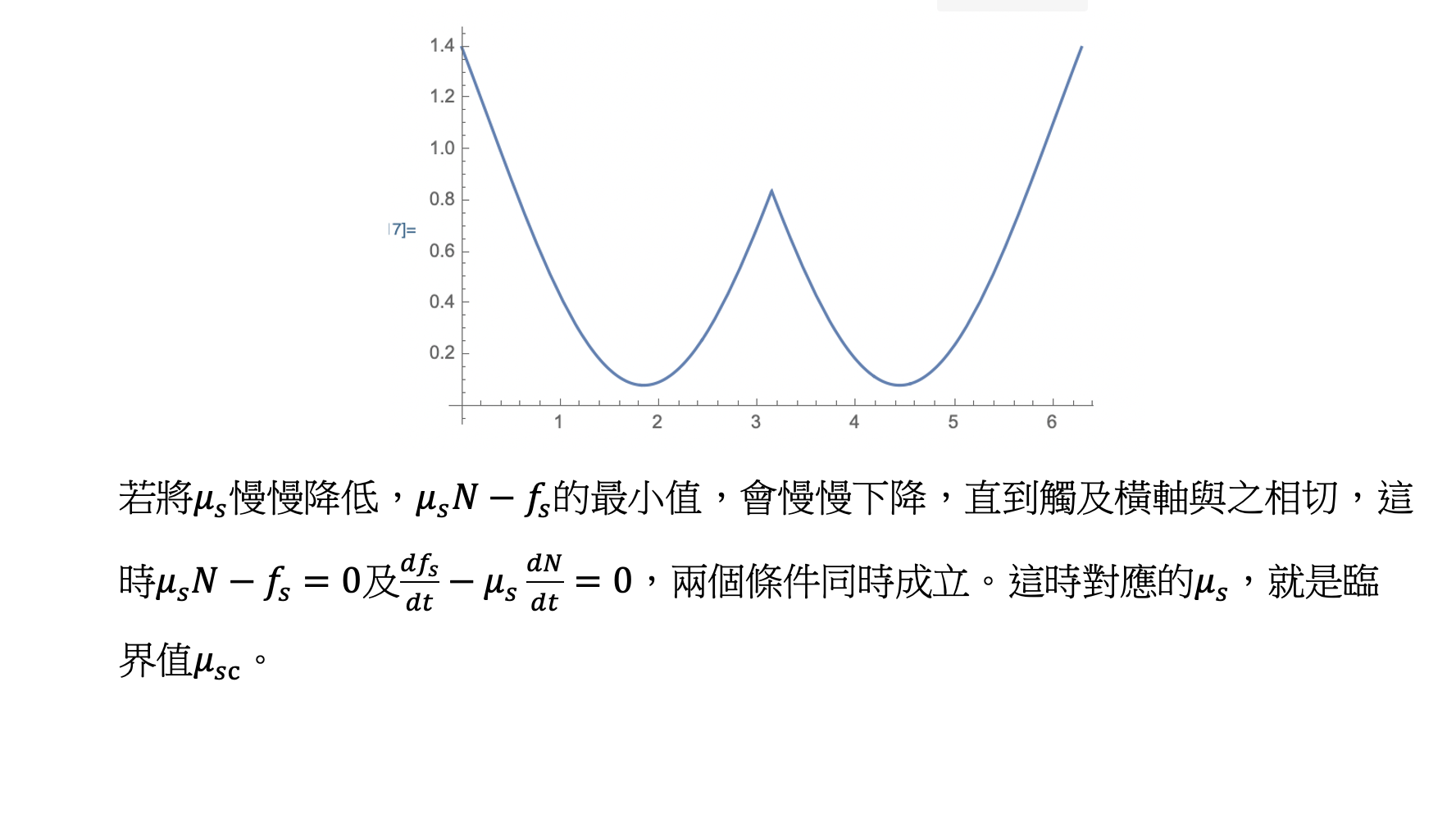 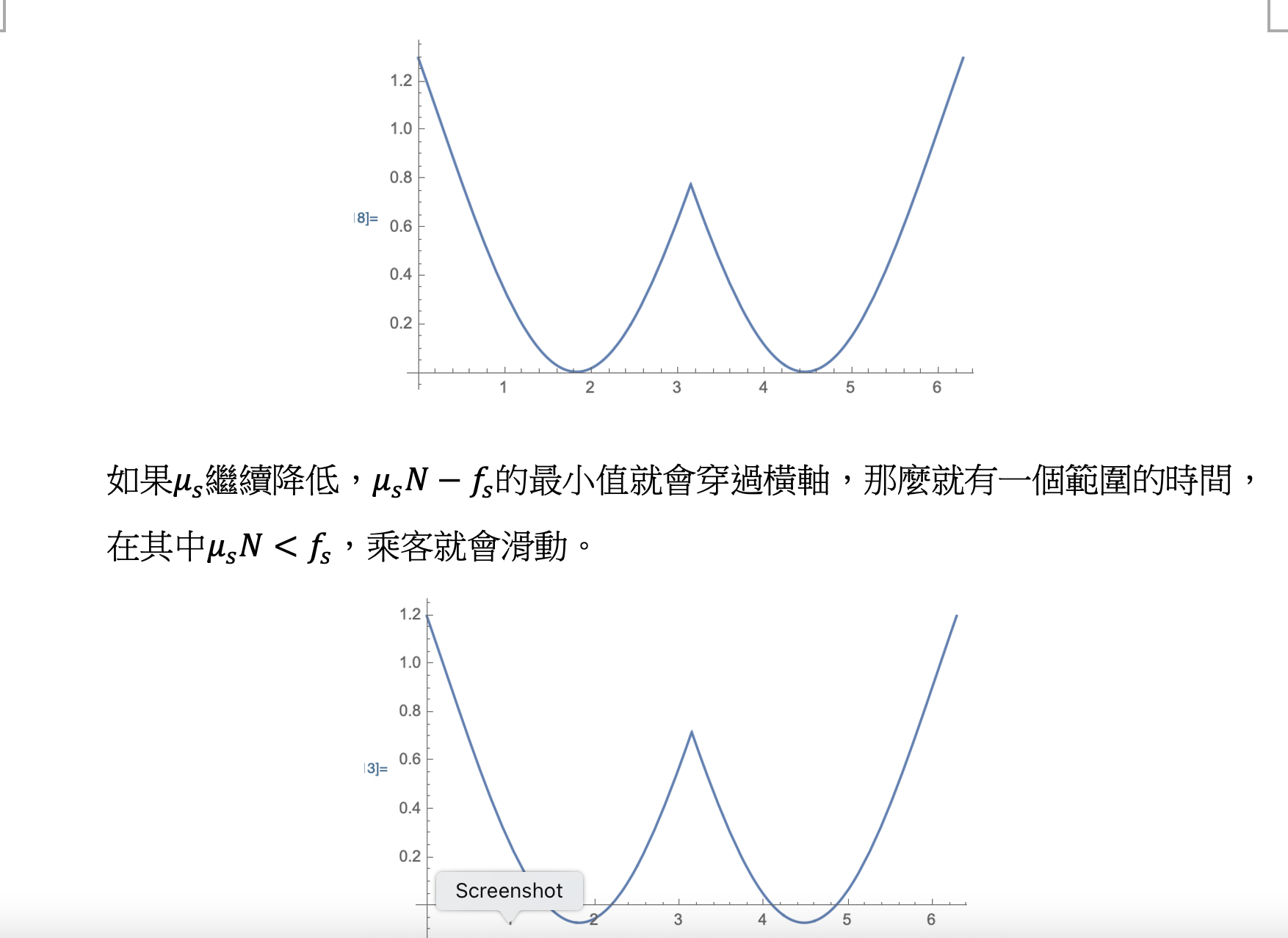 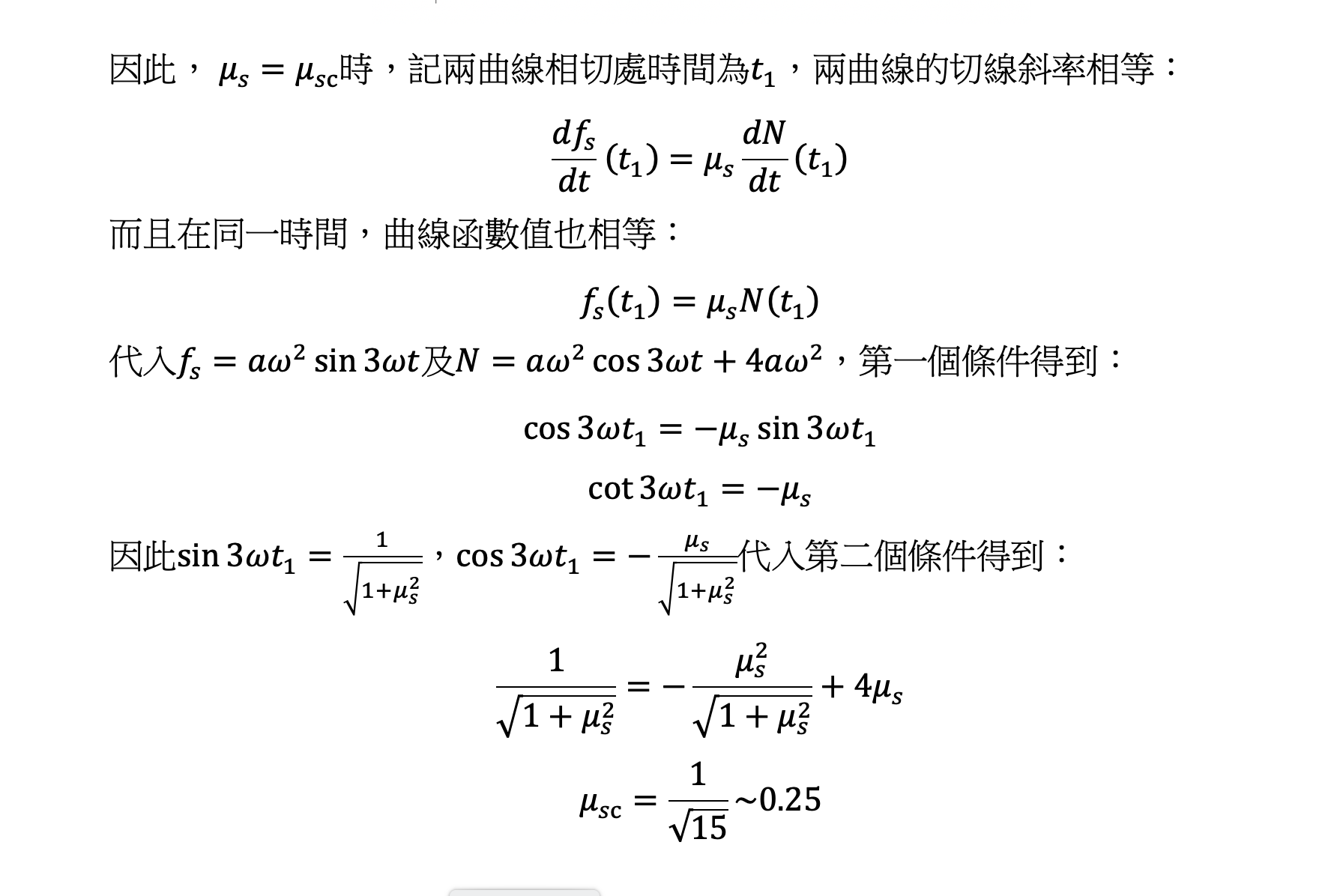 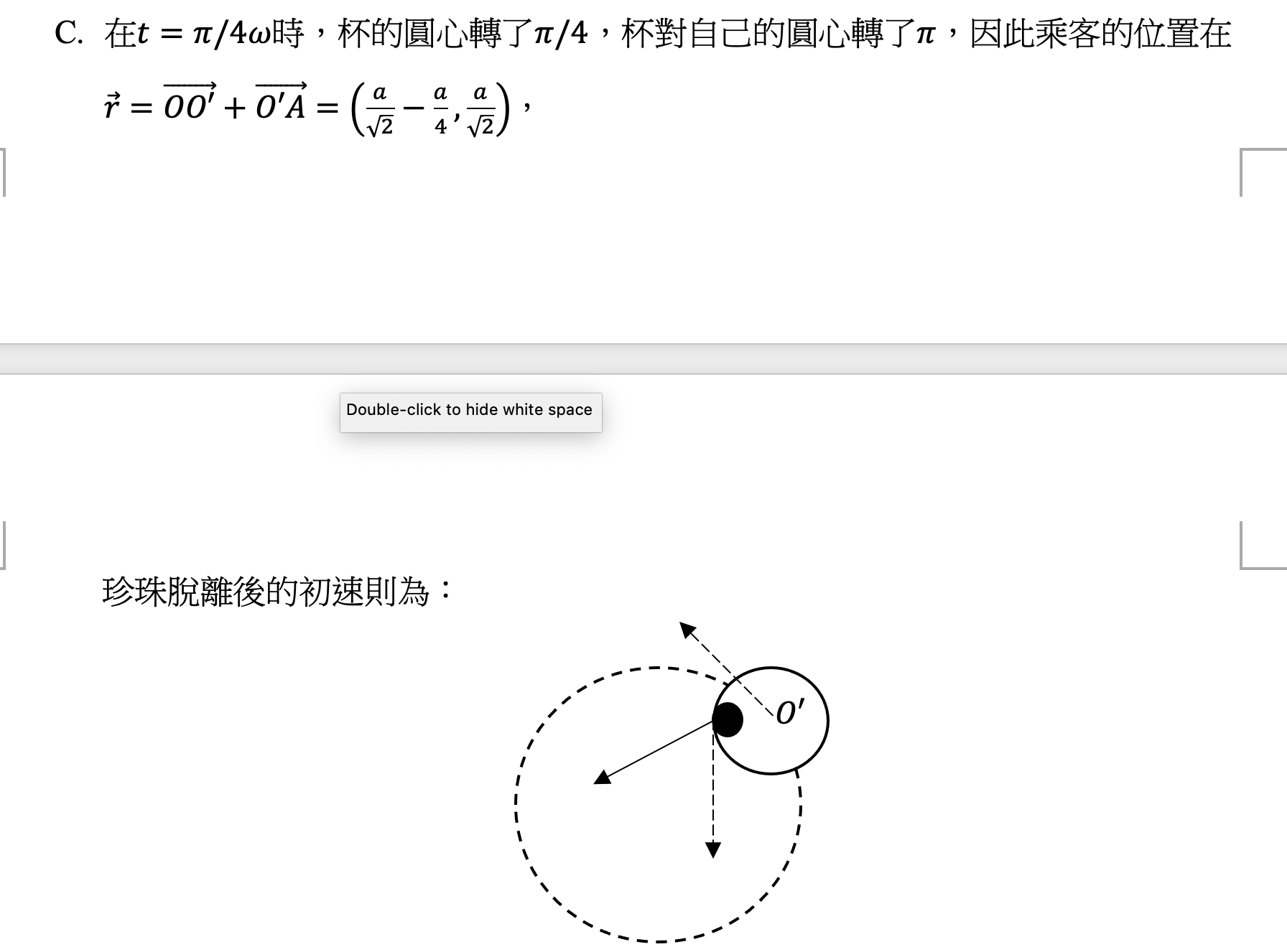 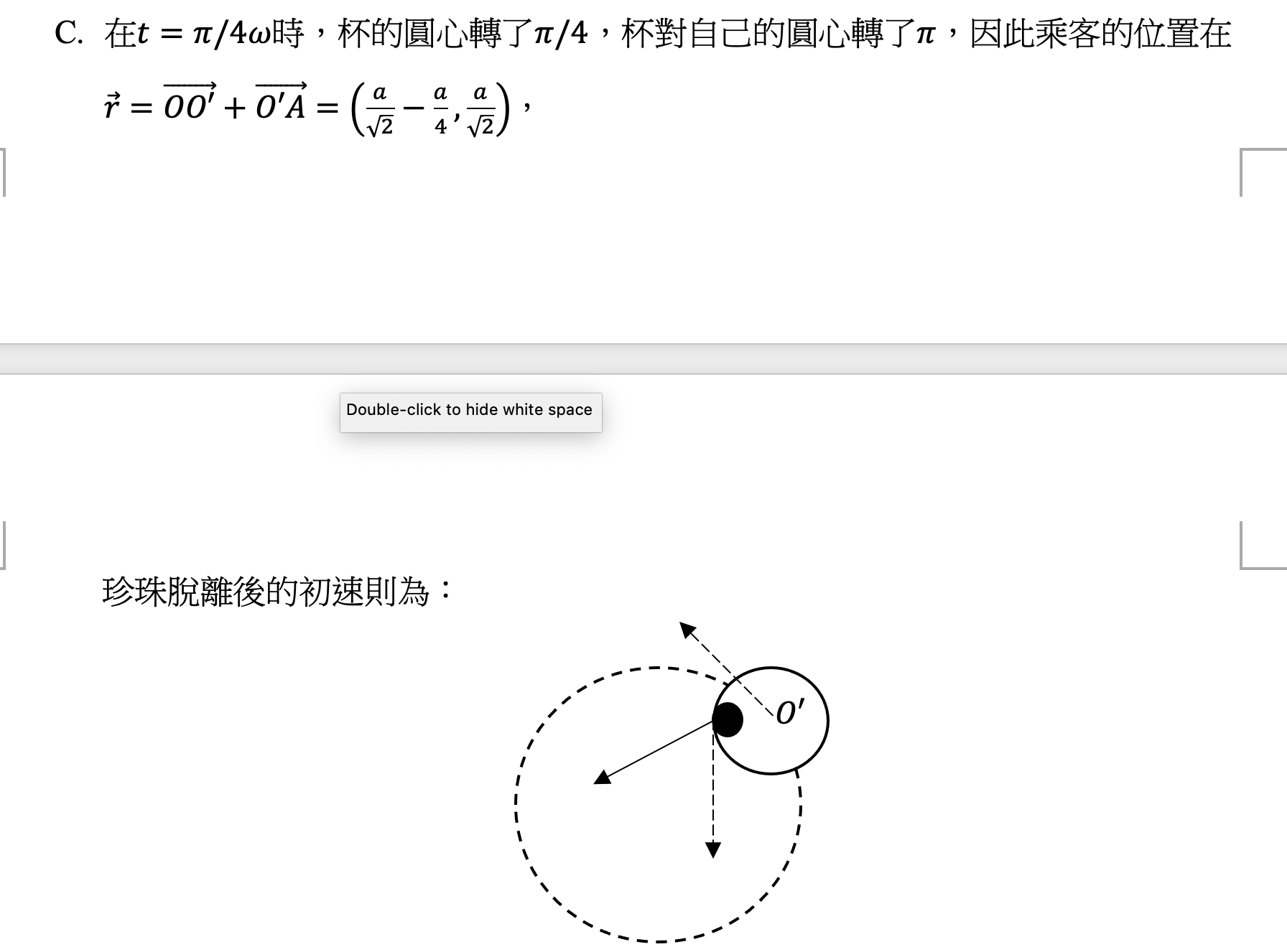 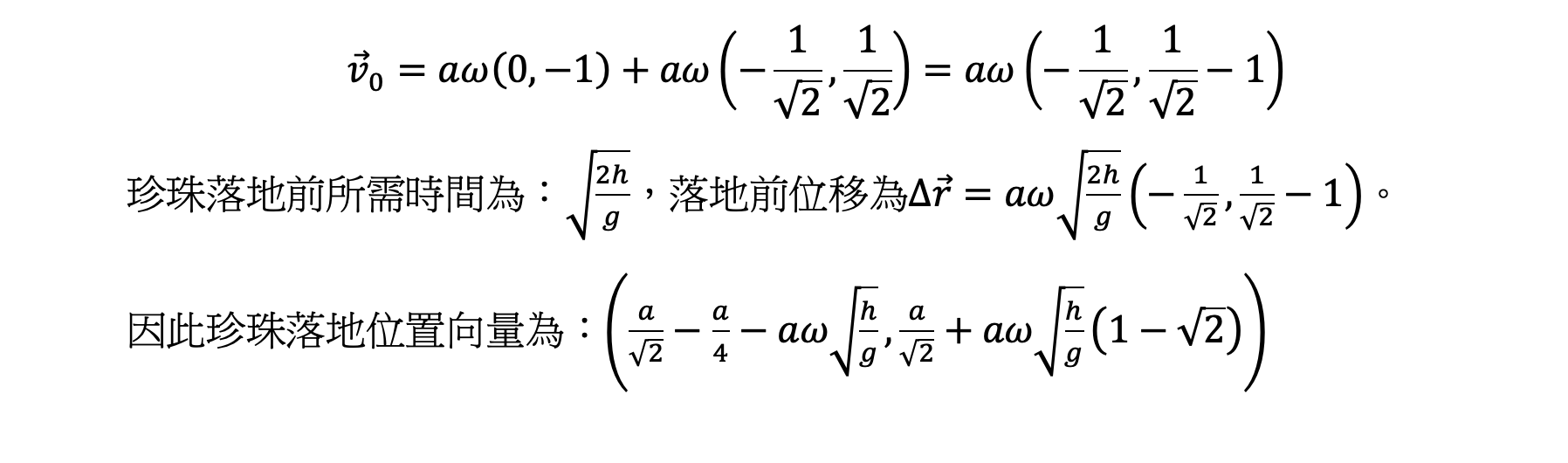 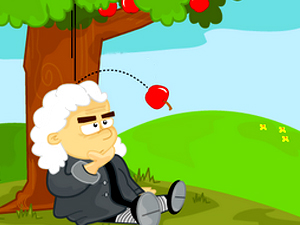 Isaac Newton
(1642-1727)
月球的運動也是等加速度運動（以大小而言）！
加速度的方向也是指向地球！
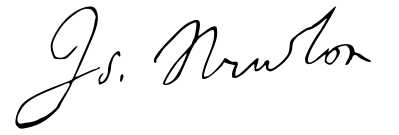 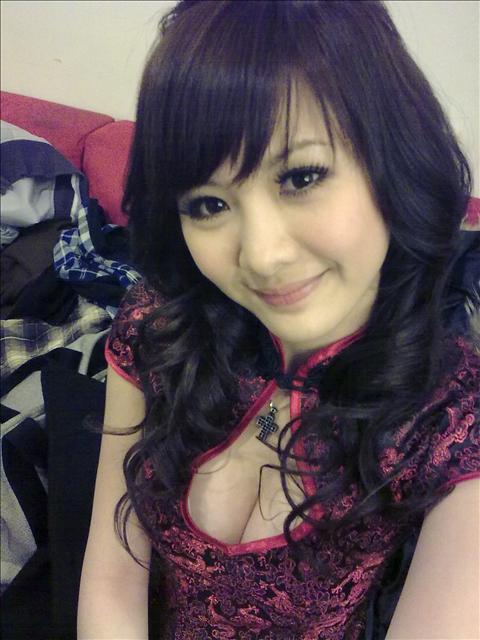 Copernicus 哥白尼 (1473-1543)
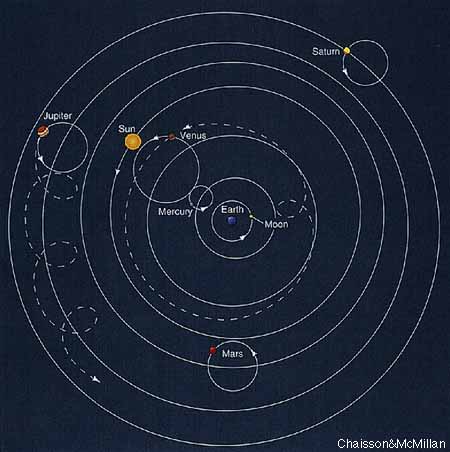 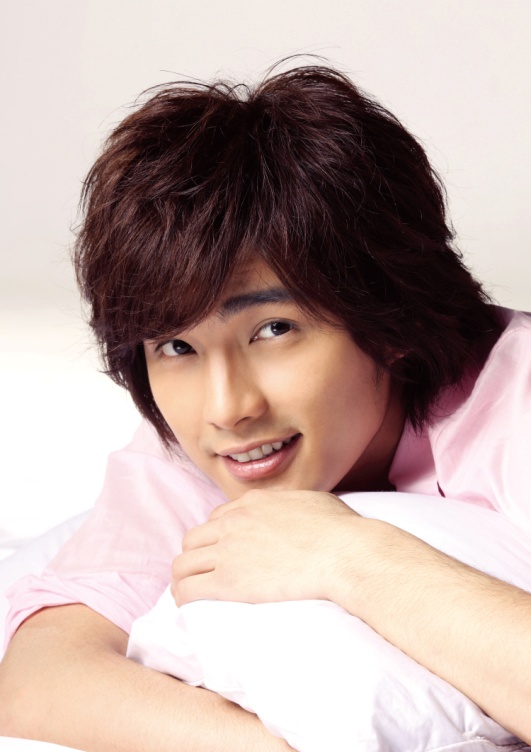 哥白尼批評托勒密的系統“….”
not pleasing to the mind
他寧願忍受當時還無法解釋的地球移動，卻堅持心靈的快樂！
原來科學不只是忠於現象，科學還必須賞心悅目！
科學必須簡化現象為單純的定律！簡單使人快樂！
哥白尼的圖像也有一個不是非常精美之處！
月球是離地極近，繞地球轉的天體。
為什麼它不像地球表面上的物體會落回地面？
月球為什麼一直飄在空中！
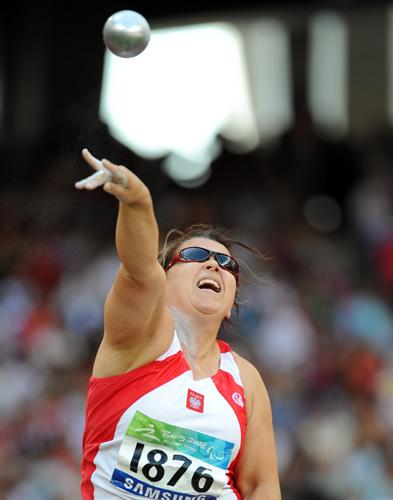 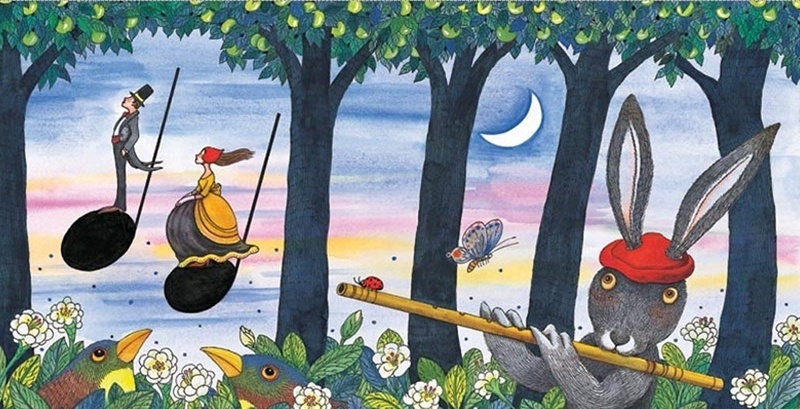 或許這本來就是如此！沒甚麼值得大驚小怪的！
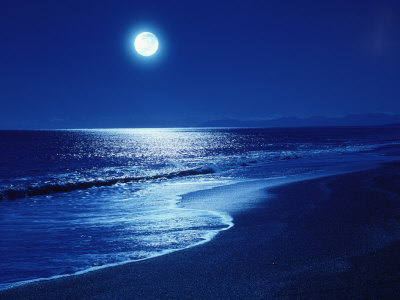 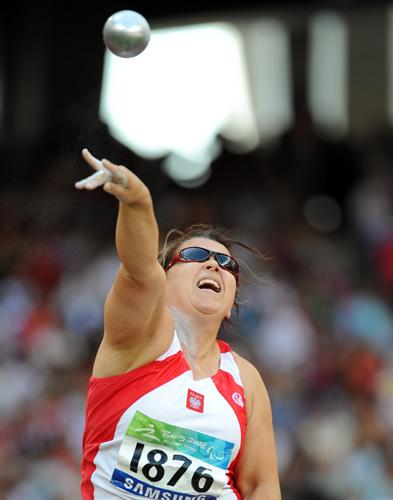 月球是神聖的天上的天體，
當然與塵世中世俗的物體，本質不同，遵守不同的法律，作不同的運動。
一個恆常運動，一個會落下。
如同貴族與平民，本質不同，遵守不同的法律。
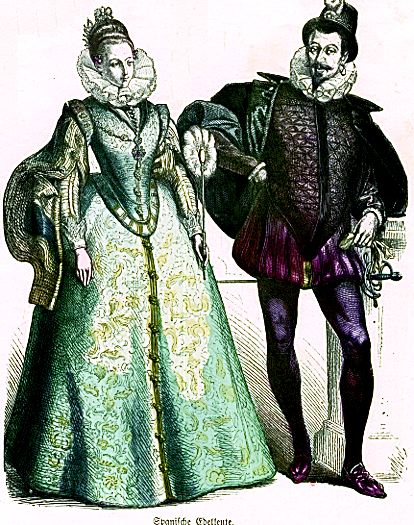 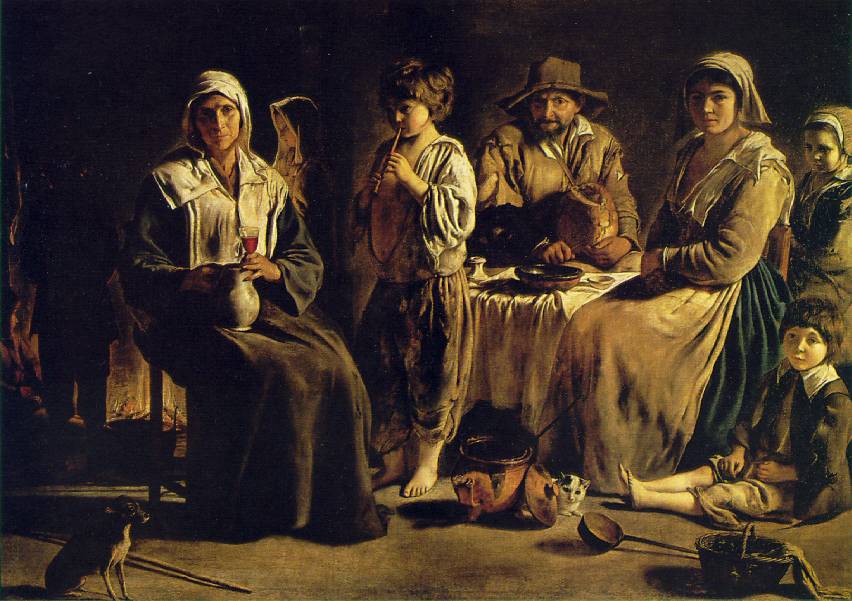 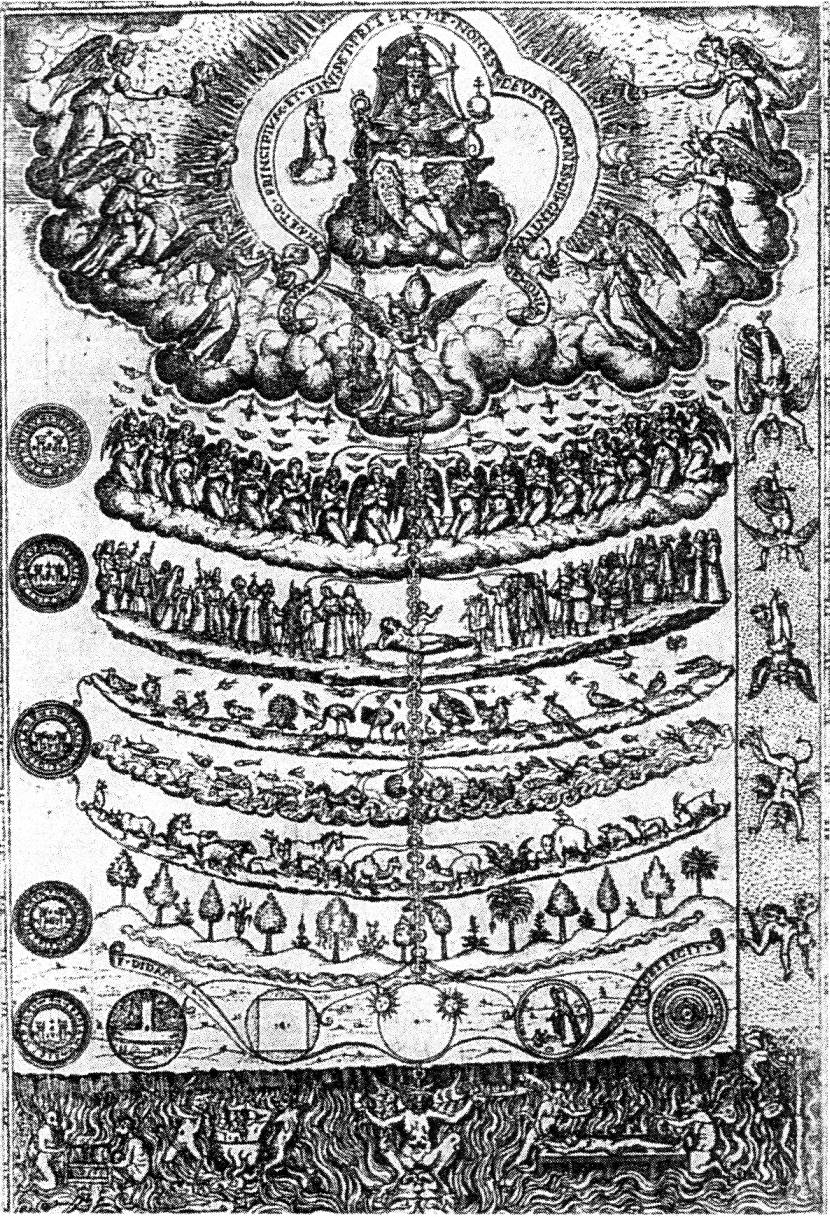 自然與社會都有階級
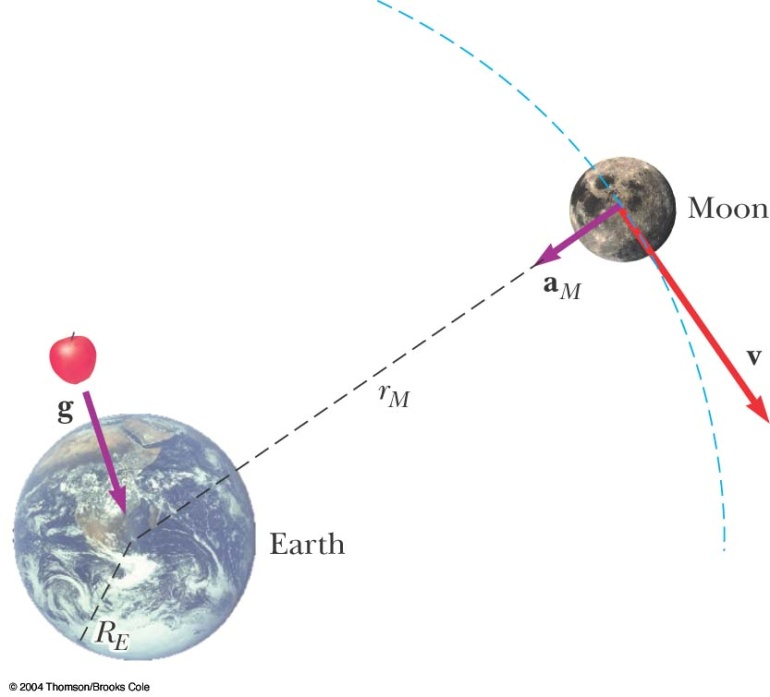 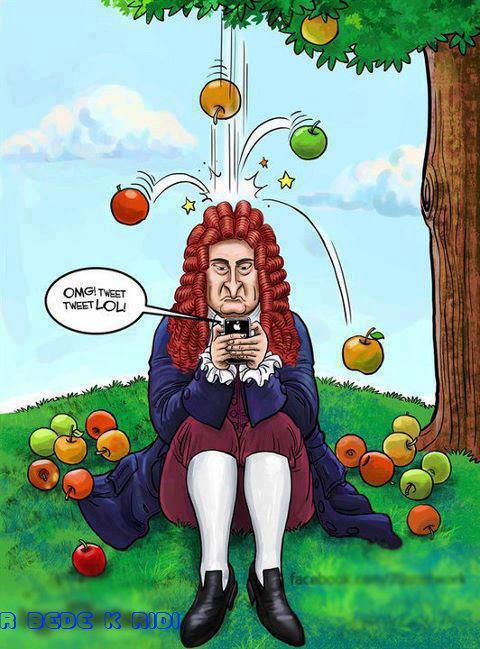 天上的月球與地上的物體，運動速度大小與方向雖然完全不同，
但運動的加速度卻都指向地心！
伽利略主張對物體運動的研究應該由速度轉移到加速度！
如果以加速度來研究，月球與蘋果的運動在本質上是一樣的。
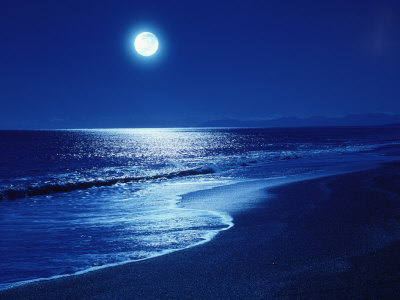 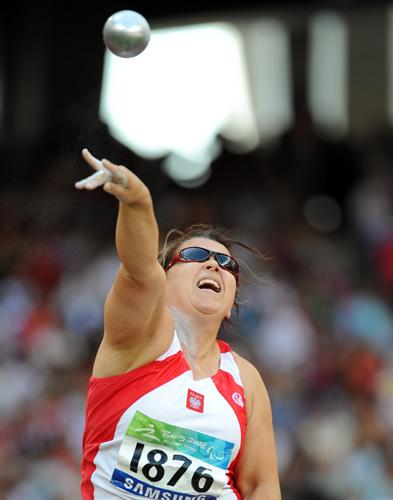 =
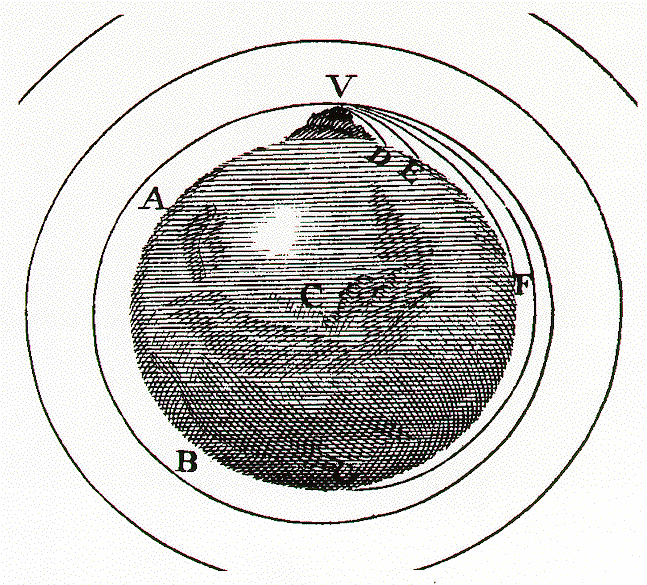 塵世的物體可以成為神聖的天體！
天體與地面物體本質上是平等的！
天體與蘋果服從同樣的物理定律
Isaac Newton
(1642-1727)
物理定律是普遍的  (universal)
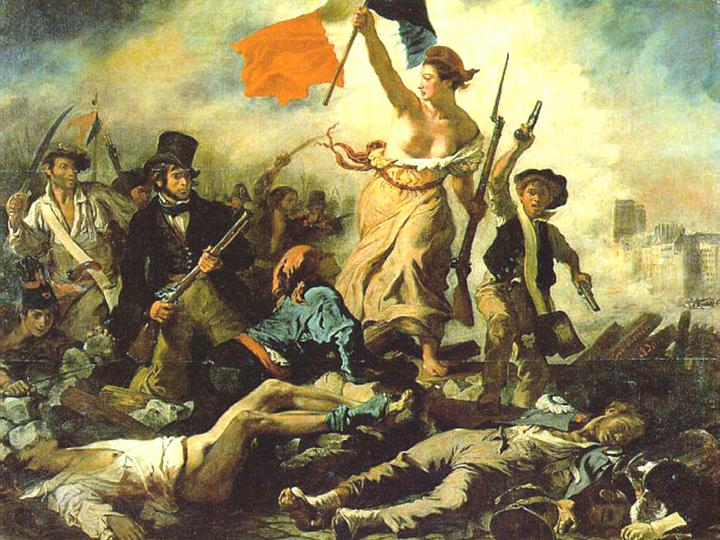 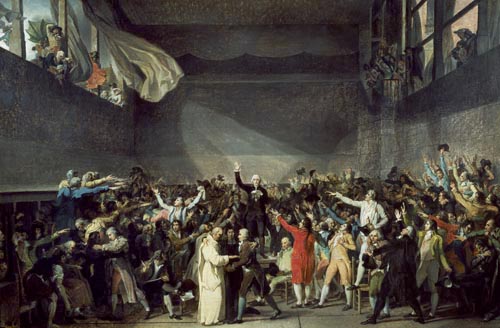 無論貴賤，法律一體適用！
Nature is exceedingly simple and comfortable to herself. 
Whatever reasoning holds for greater motions, should hold for lesser ones as well! 
    Newton “Conclusio”